[Speaker Notes: welcome slide]
Classroom rules
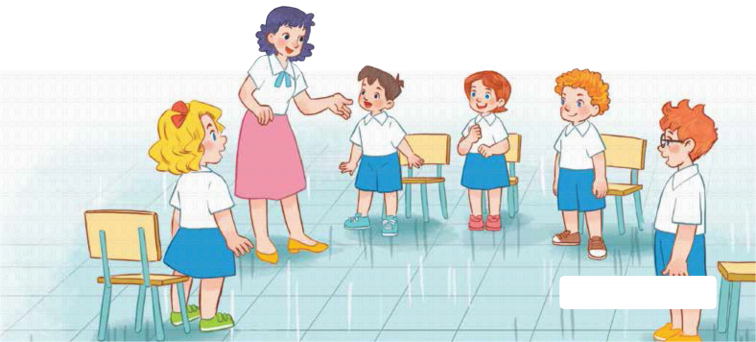 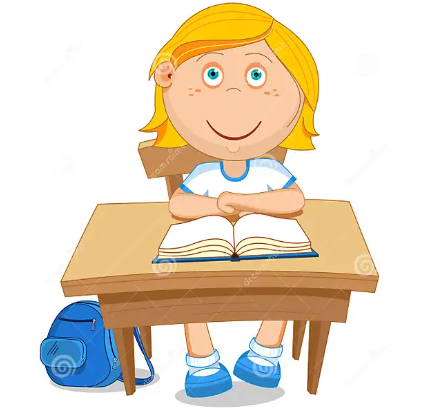 Hands on the table
[Speaker Notes: class rules]
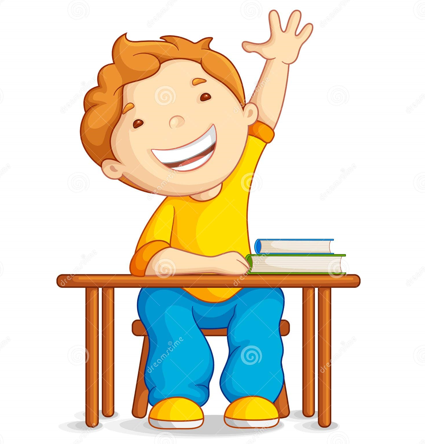 Raise your hand
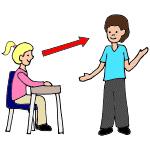 Look at the teacher
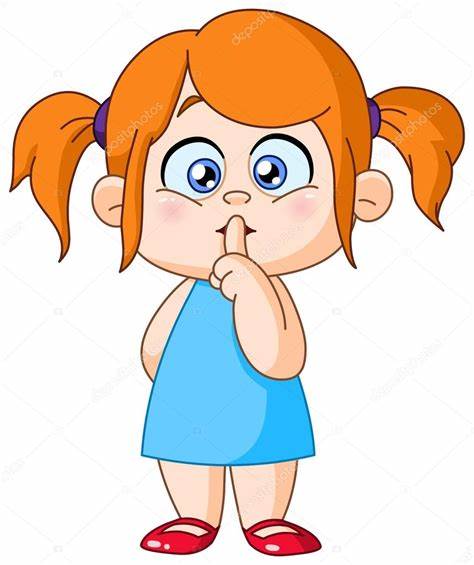 Be quiet!
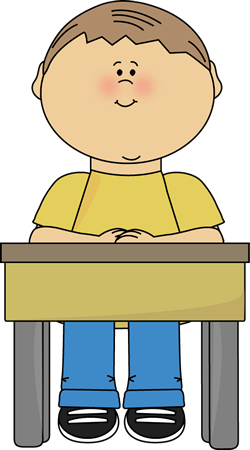 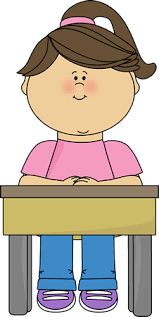 Sit nicely!
[Speaker Notes: Set up the class rules. 
Hold up or point to the picture and say Sit nicely! and do the TPR action.  Have pupils do the TPR action. 
Do the same with Listen! and Be happy!]
Warm-up
and Review
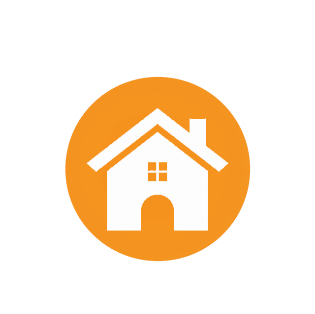 [Speaker Notes: what?]
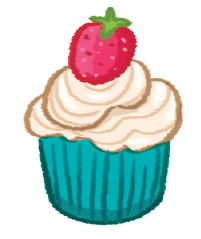 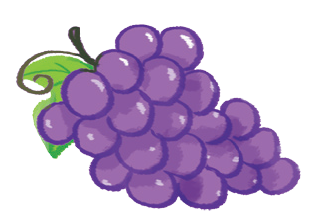 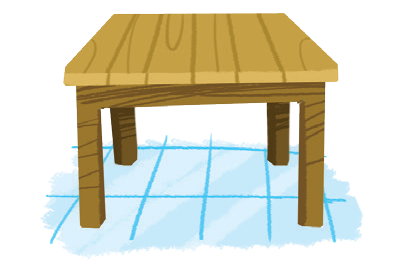 table
grapes
cake
Aa
Game: 
Whispering
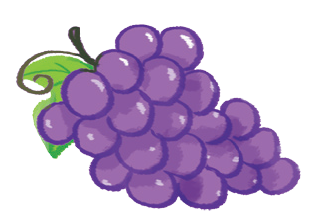 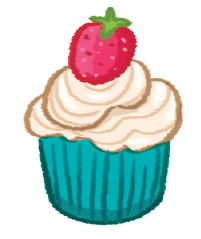 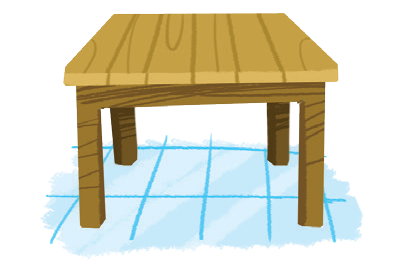 Aa
Trung tâm ngoại ngữ Đăng Khoa
Tiếng Anh 2
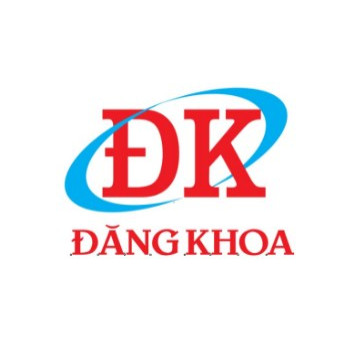 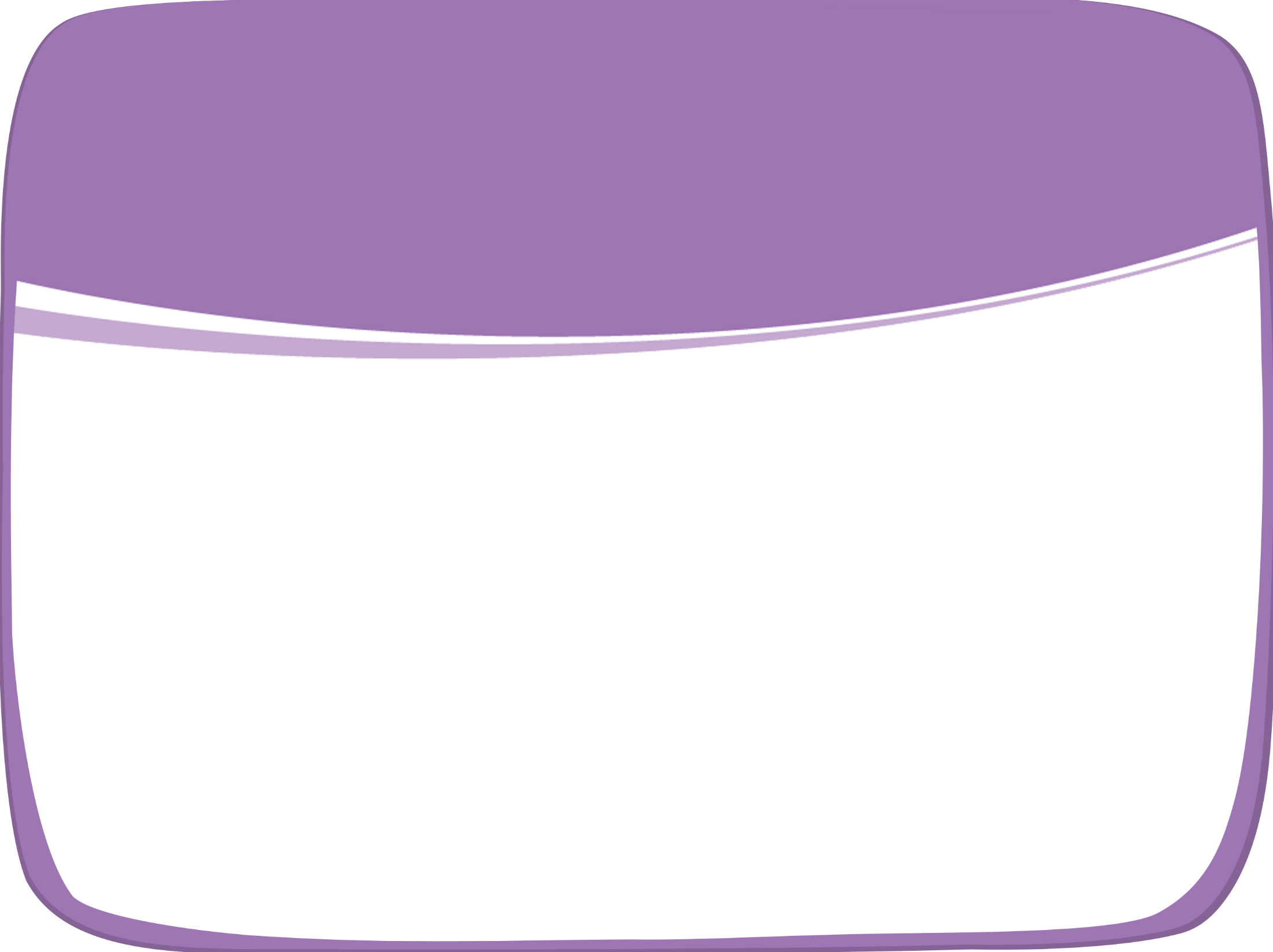 Unit
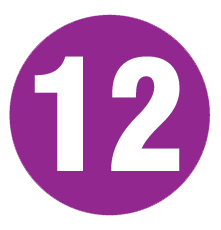 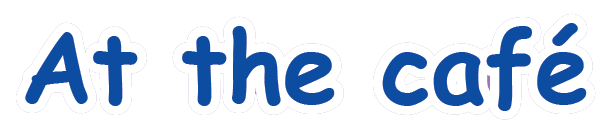 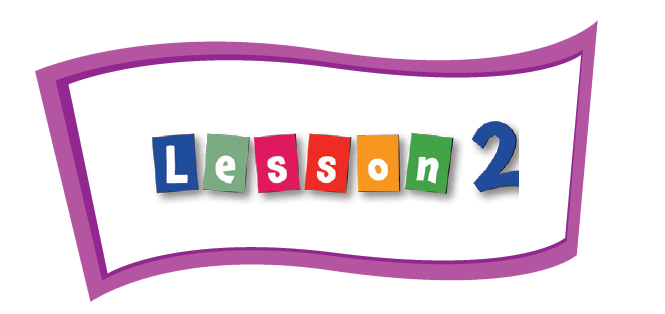 3. Listen and chant.
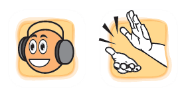 4.Listen and circle.
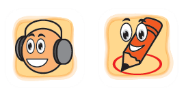 5. Write and say.
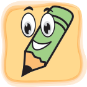 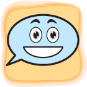 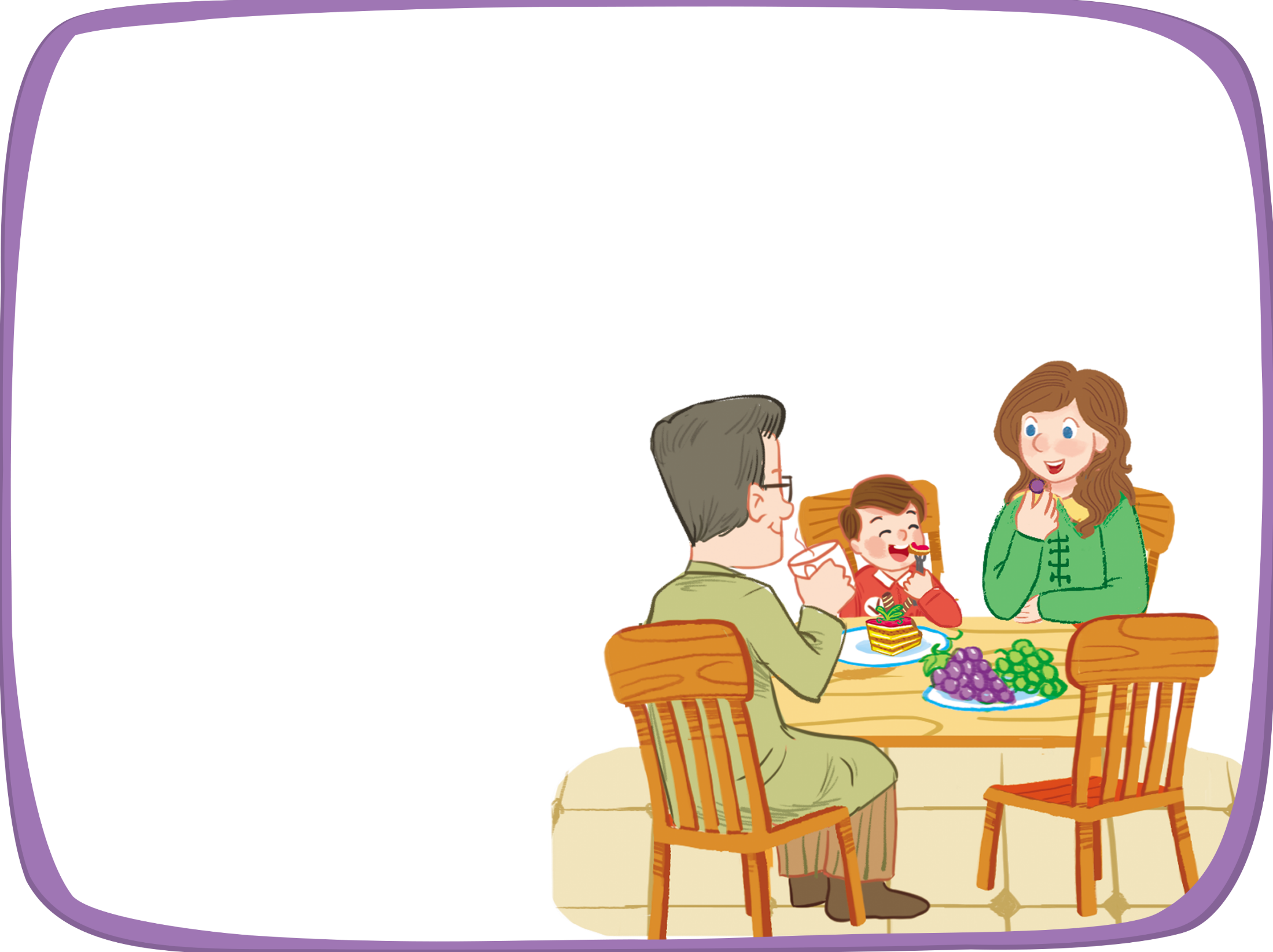 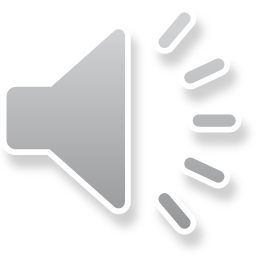 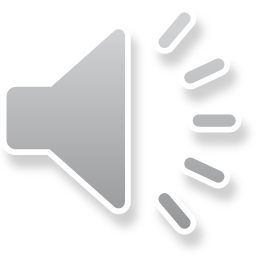 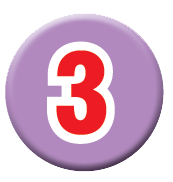 Listen and chant.
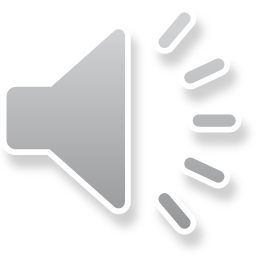 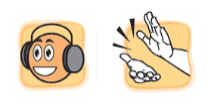 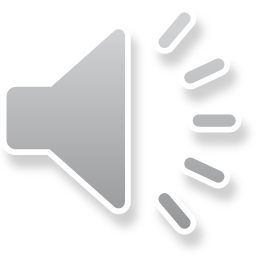 A, a, cake.
A, a, cake.
A, a, cake.
A, a, cake.
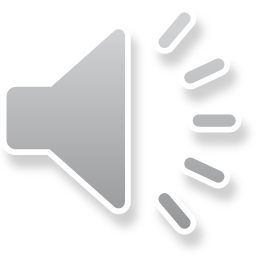 A, a, cake.
A, a, cake.
A, a, cake.
A, a, cake.
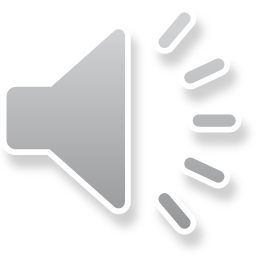 He’s having a cake.
He’s having a cake.
He’s having a cake.
He’s having a cake.
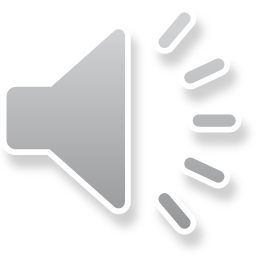 A, a, grapes.
A, a, grapes.
A, a, grapes.
A, a, grapes.
A, a, grapes.
A, a, grapes.
A, a, grapes.
A, a, grapes.
She’s having grapes.
She’s having grapes.
She’s having grapes.
She’s having grapes.
Structure
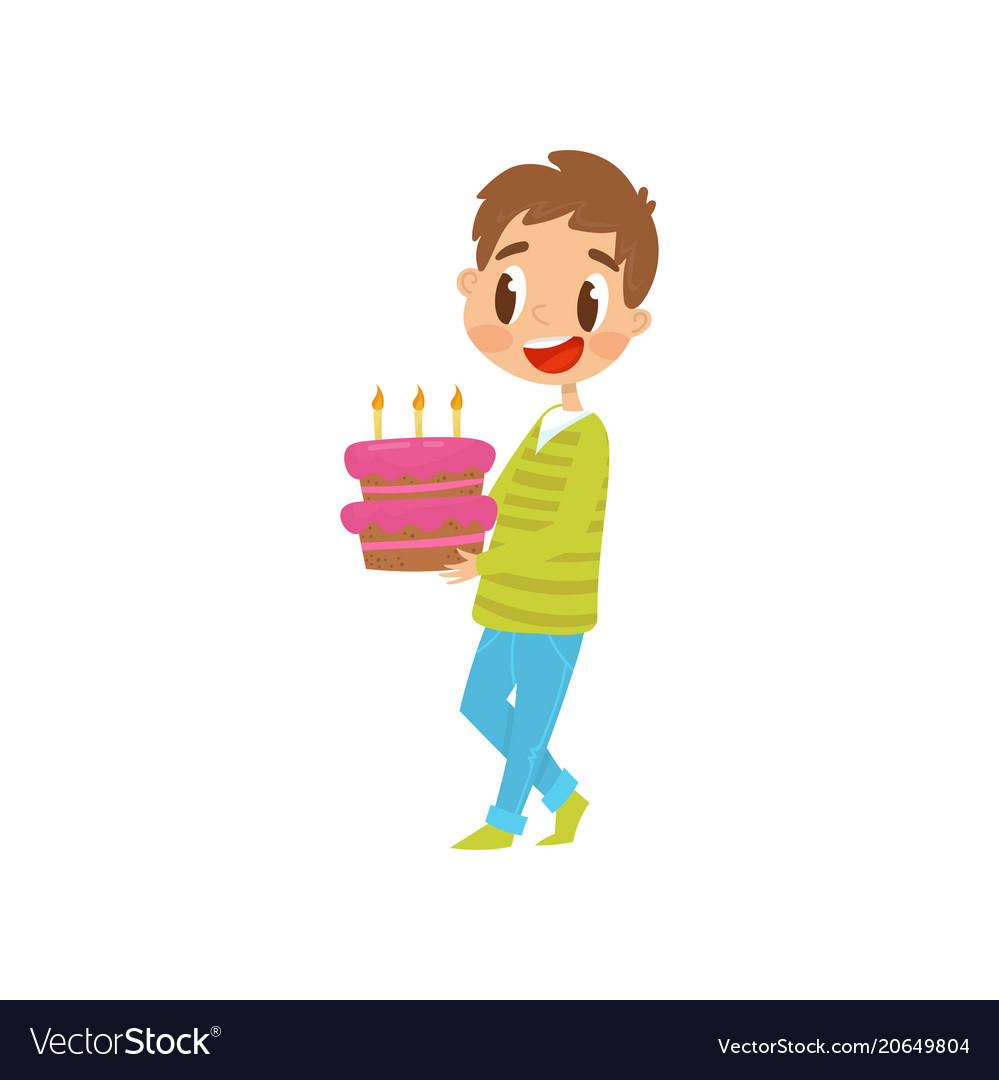 He’s having a cake
Trung tâm ngoại ngữ Đăng Khoa
Tiếng Anh 2
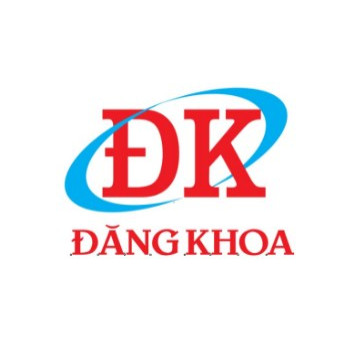 Structure
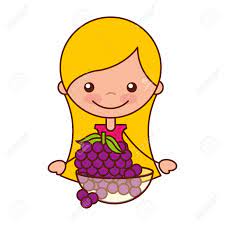 She’s having grapes
Trung tâm ngoại ngữ Đăng Khoa
Tiếng Anh 2
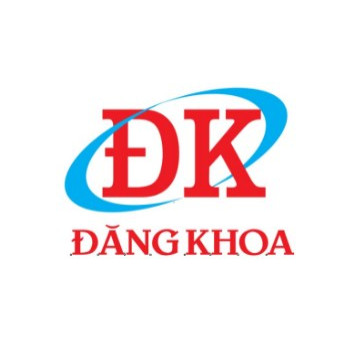 Game: 
stand up or sit down
Trung tâm ngoại ngữ Đăng Khoa
Tiếng Anh 2
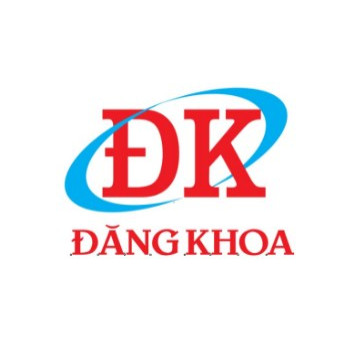 Game: 
stand up or sit down
He’s having a cake
He’s having grapes
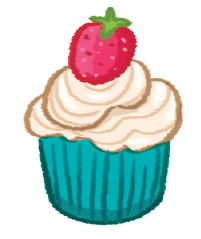 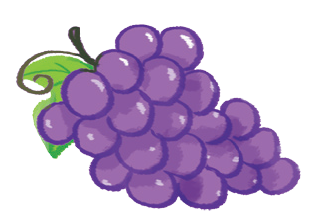 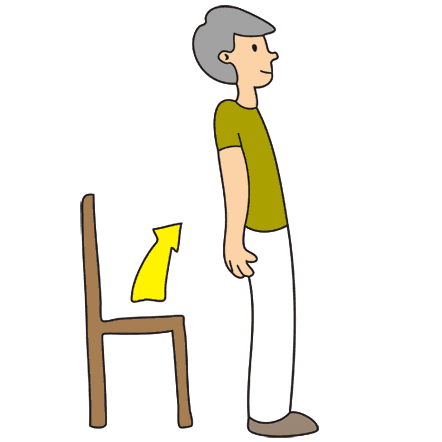 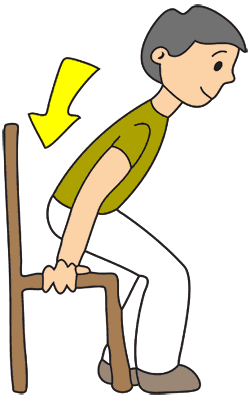 Trung tâm ngoại ngữ Đăng Khoa
Tiếng Anh 2
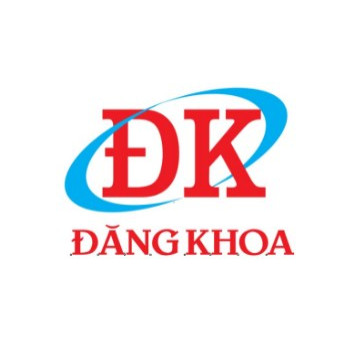 Game: 
stand up or sit down
He’s having grapes
He’s having a cake
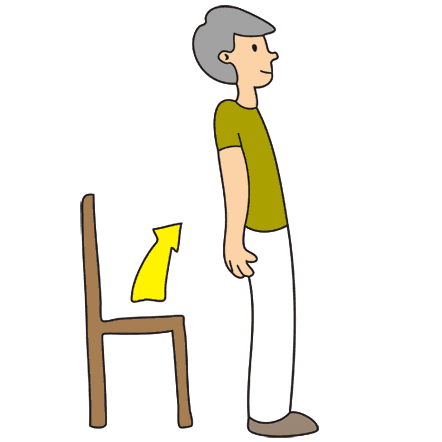 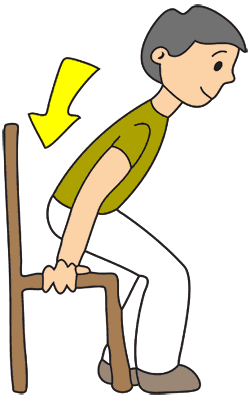 Trung tâm ngoại ngữ Đăng Khoa
Tiếng Anh 2
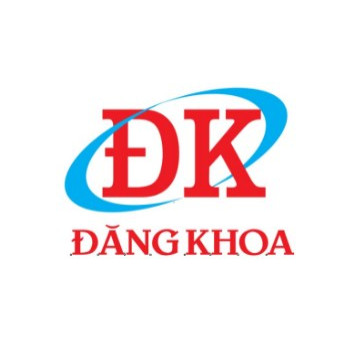 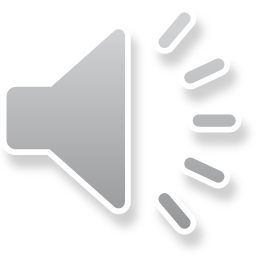 Listen and circle.
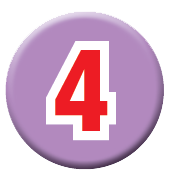 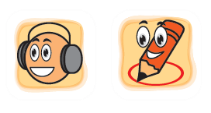 1
2
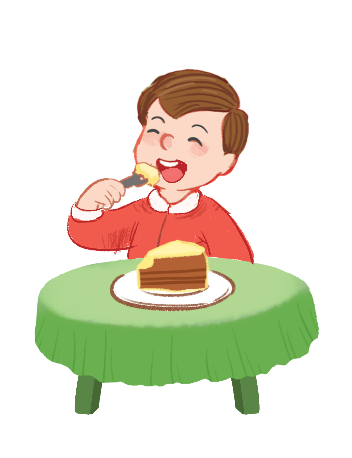 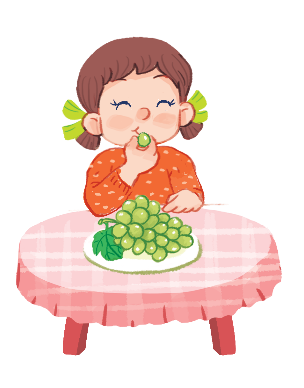 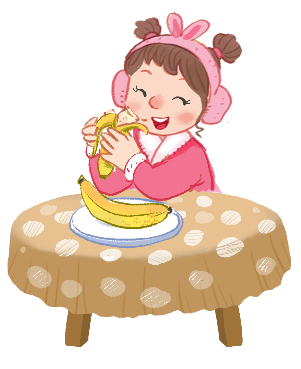 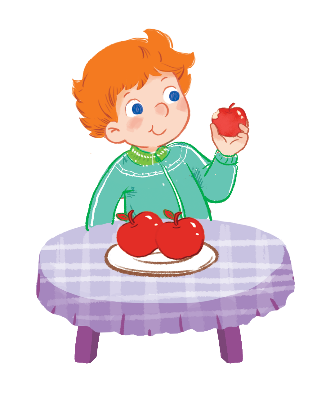 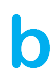 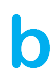 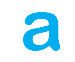 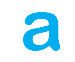 Let’s play
Trung tâm ngoại ngữ Đăng Khoa
Tiếng Anh 2
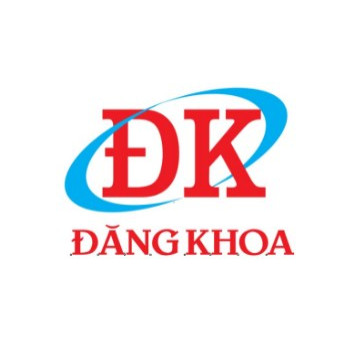 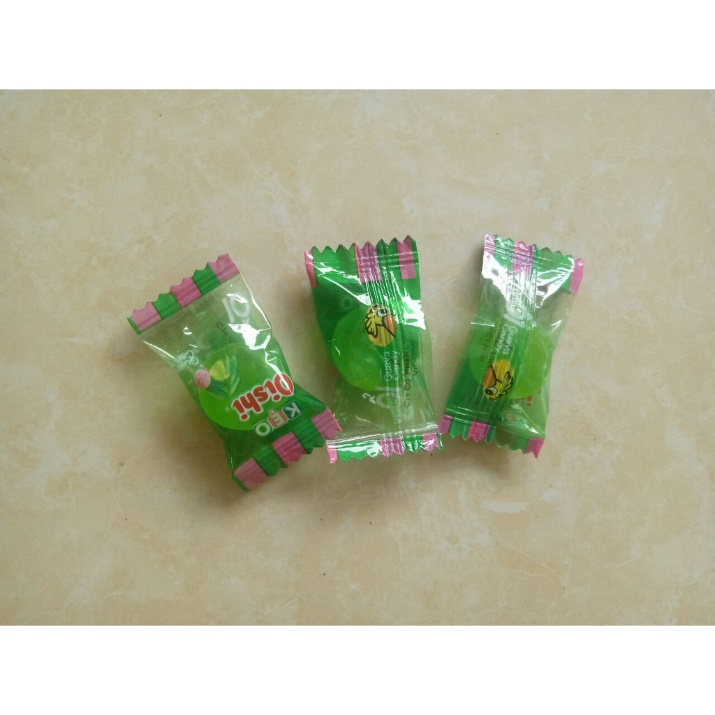 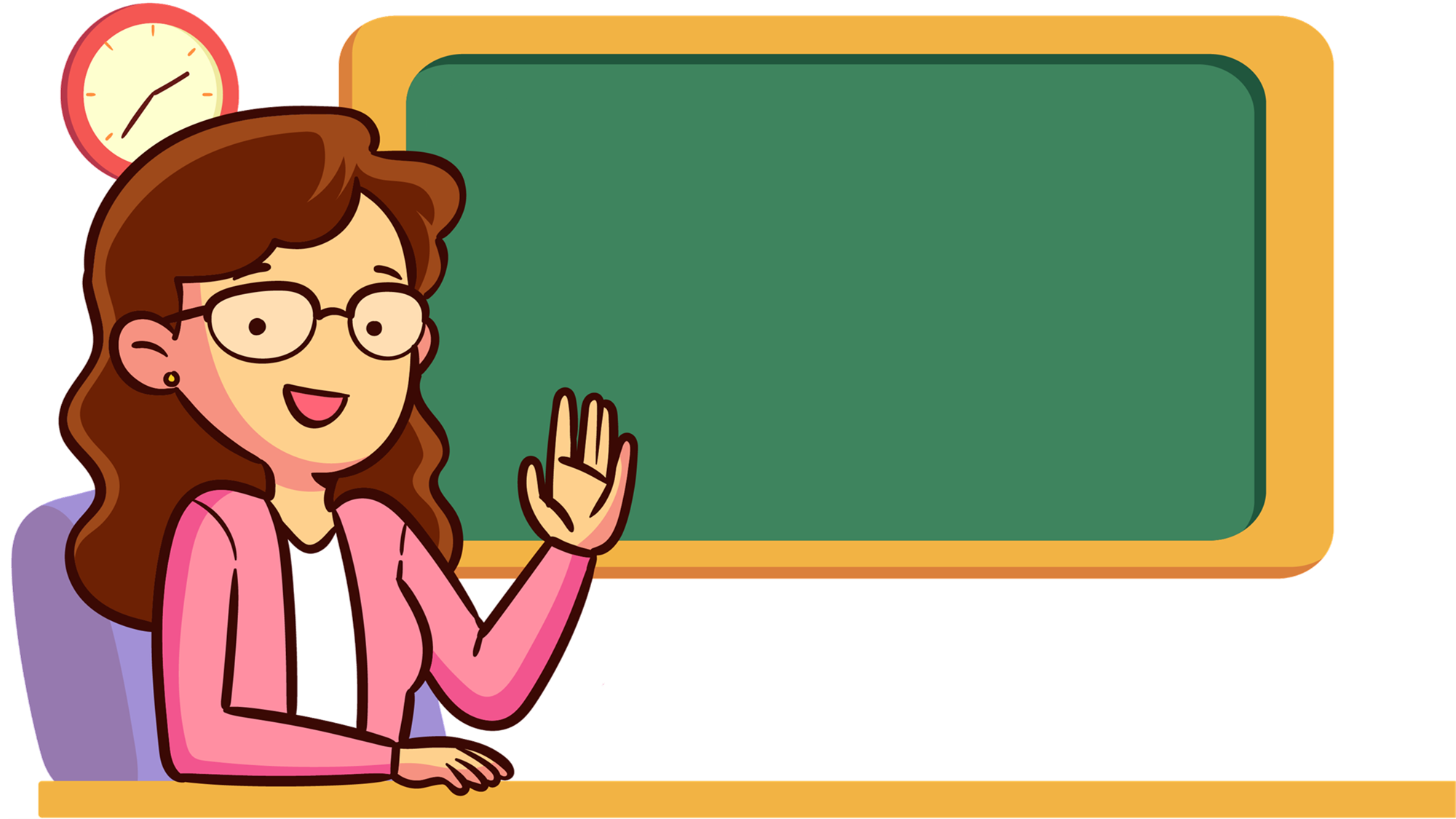 next activity
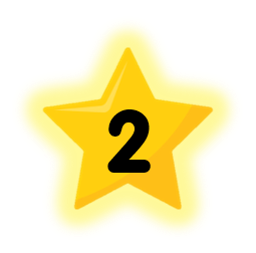 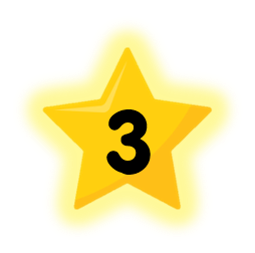 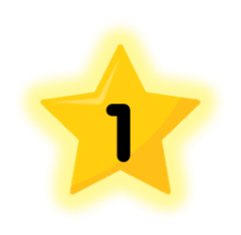 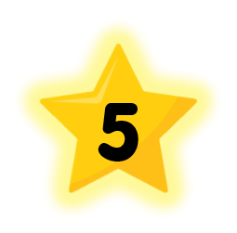 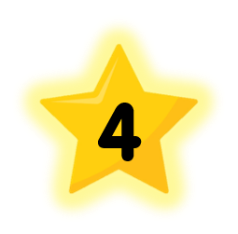 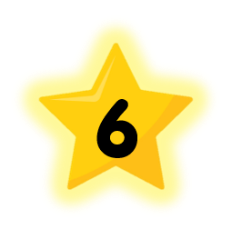 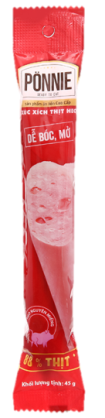 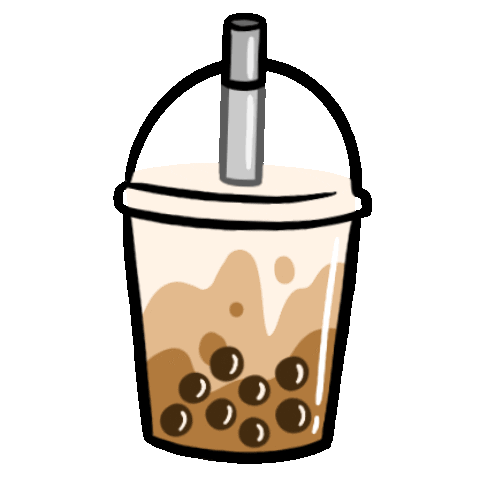 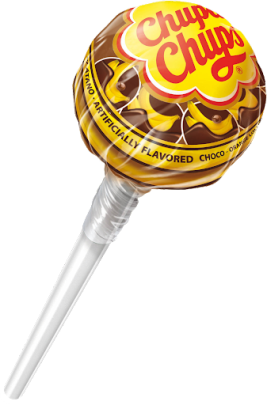 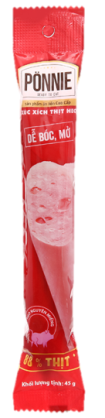 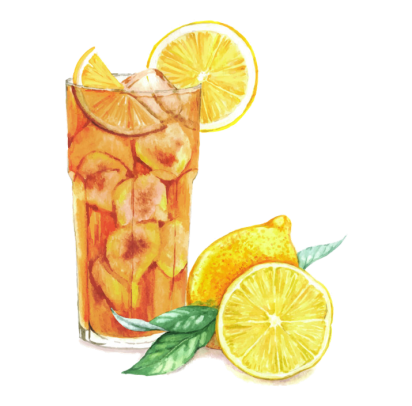 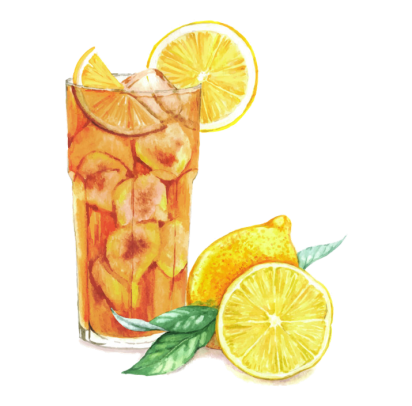 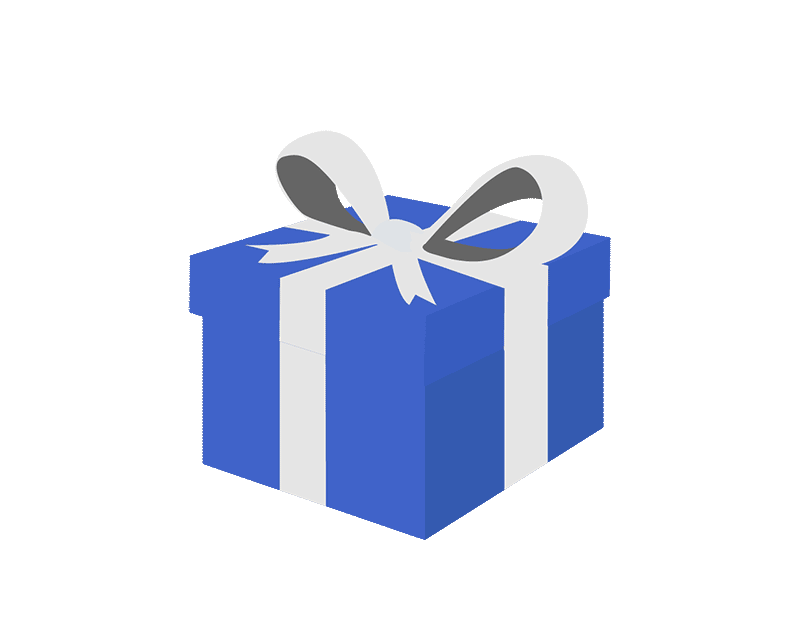 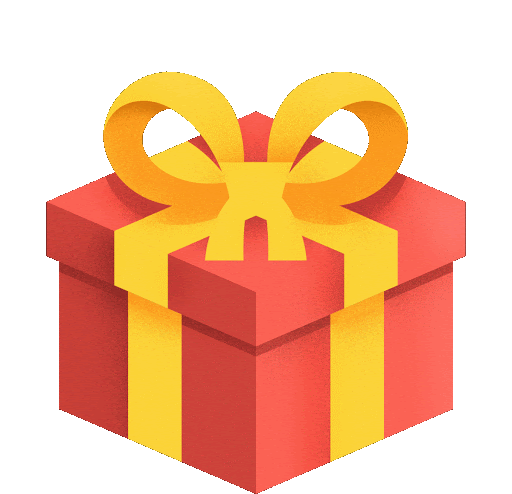 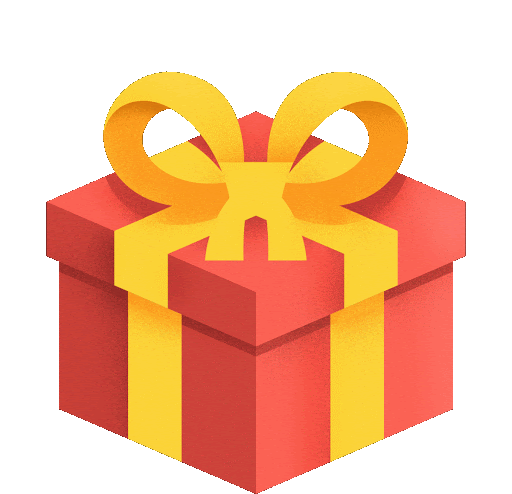 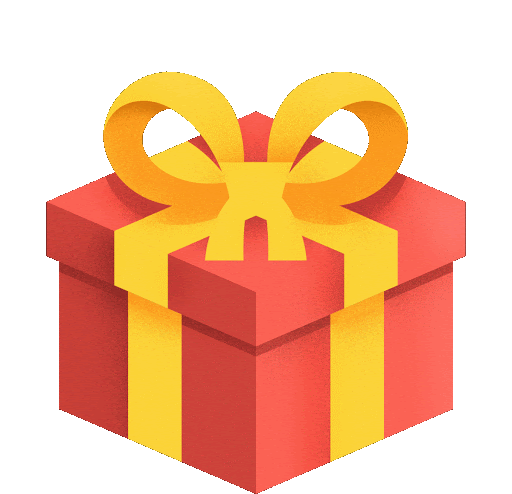 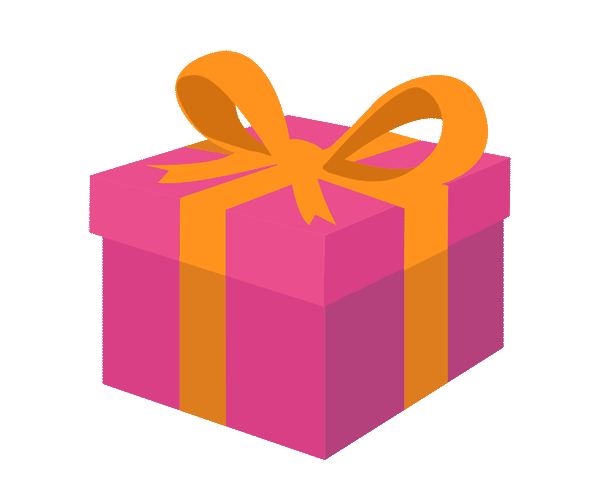 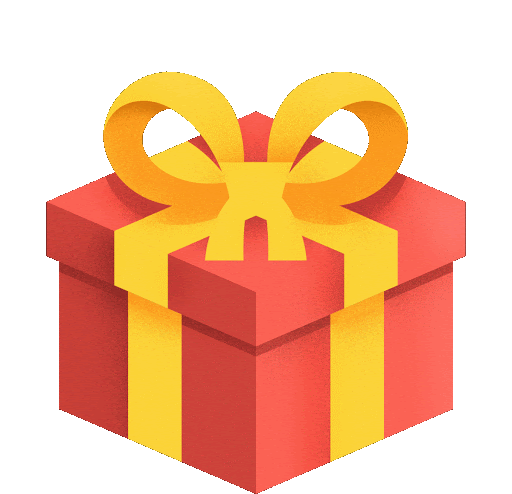 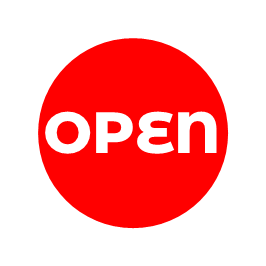 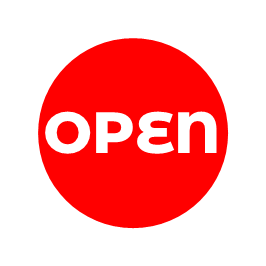 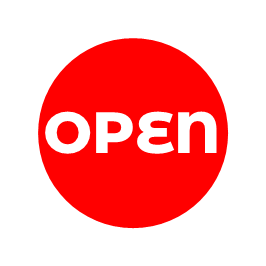 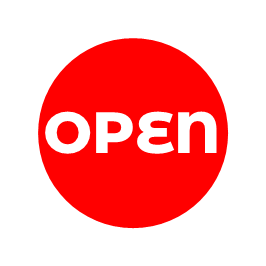 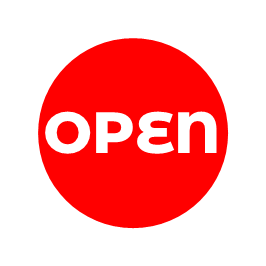 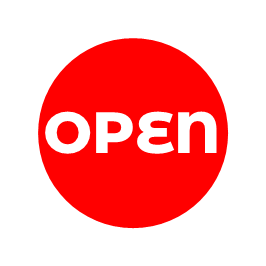 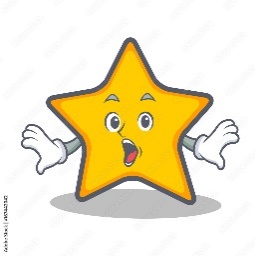 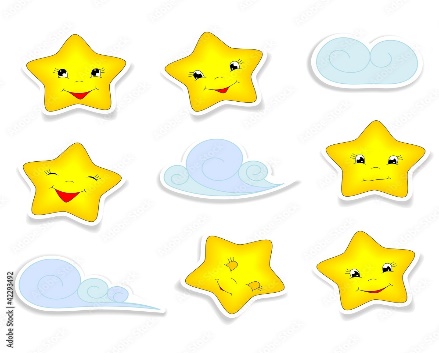 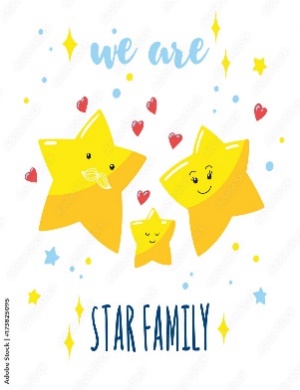 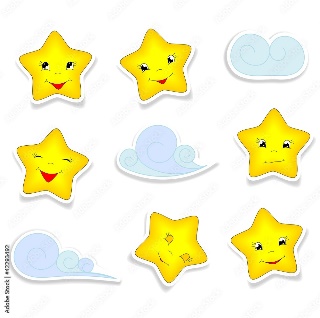 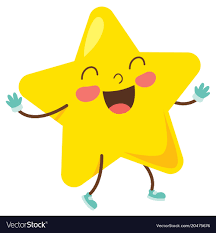 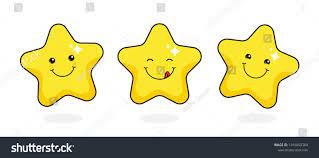 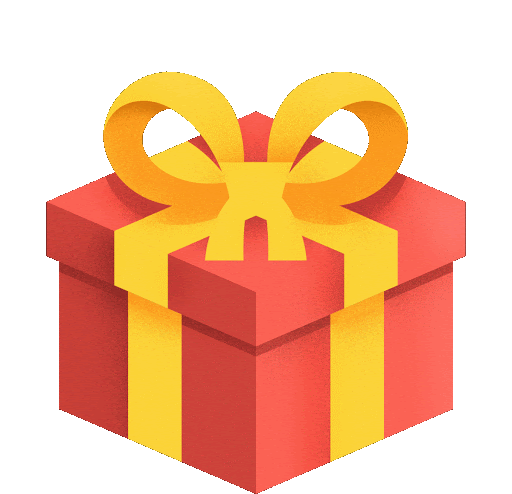 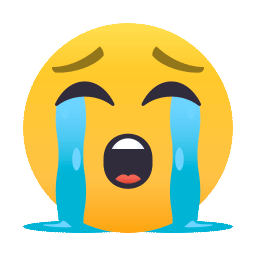 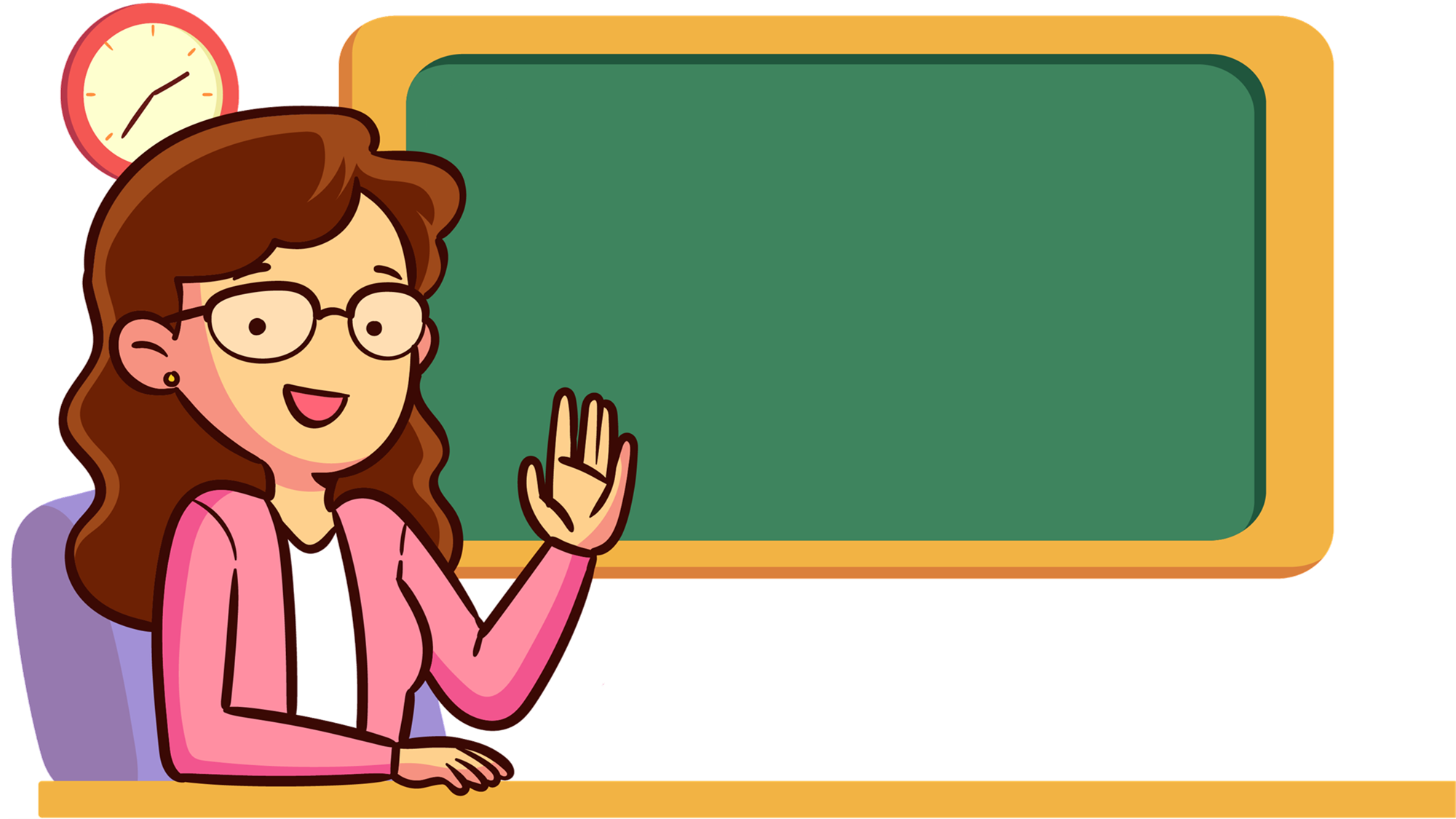 1. Look and choose
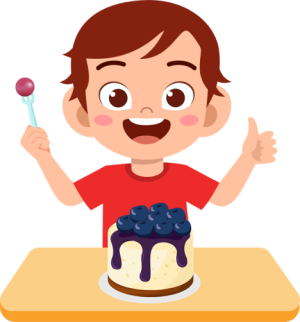 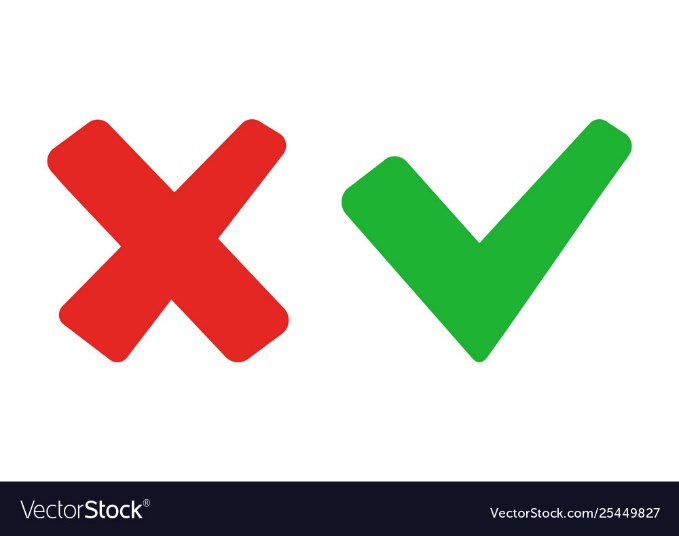 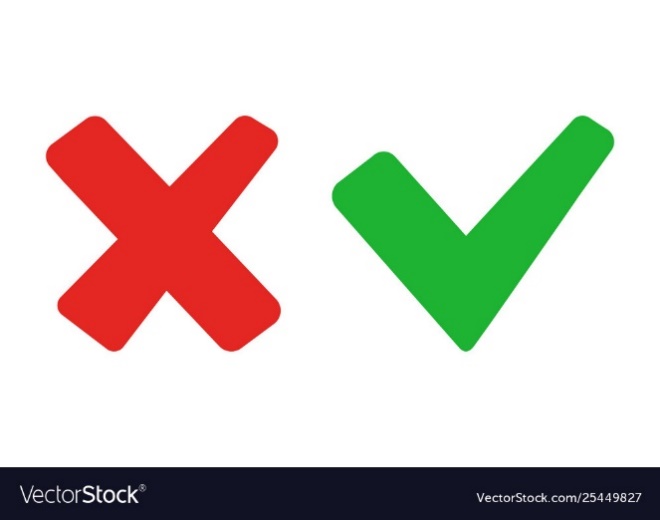 B. He’s having a cake
A. He’s having a pizza
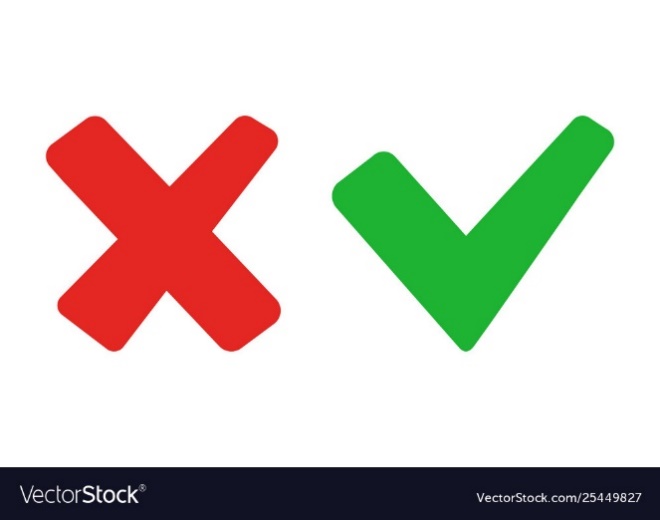 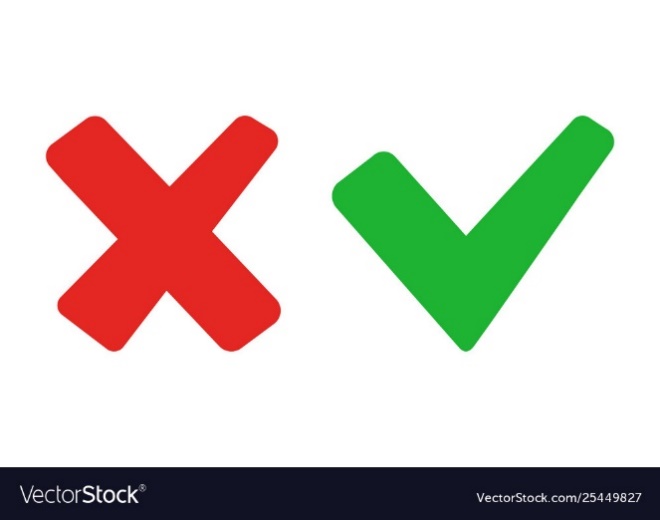 C.She’s having a cake
D. She’s having a jam
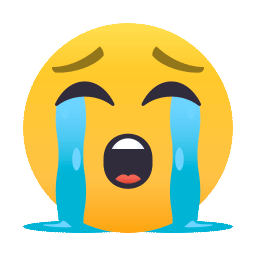 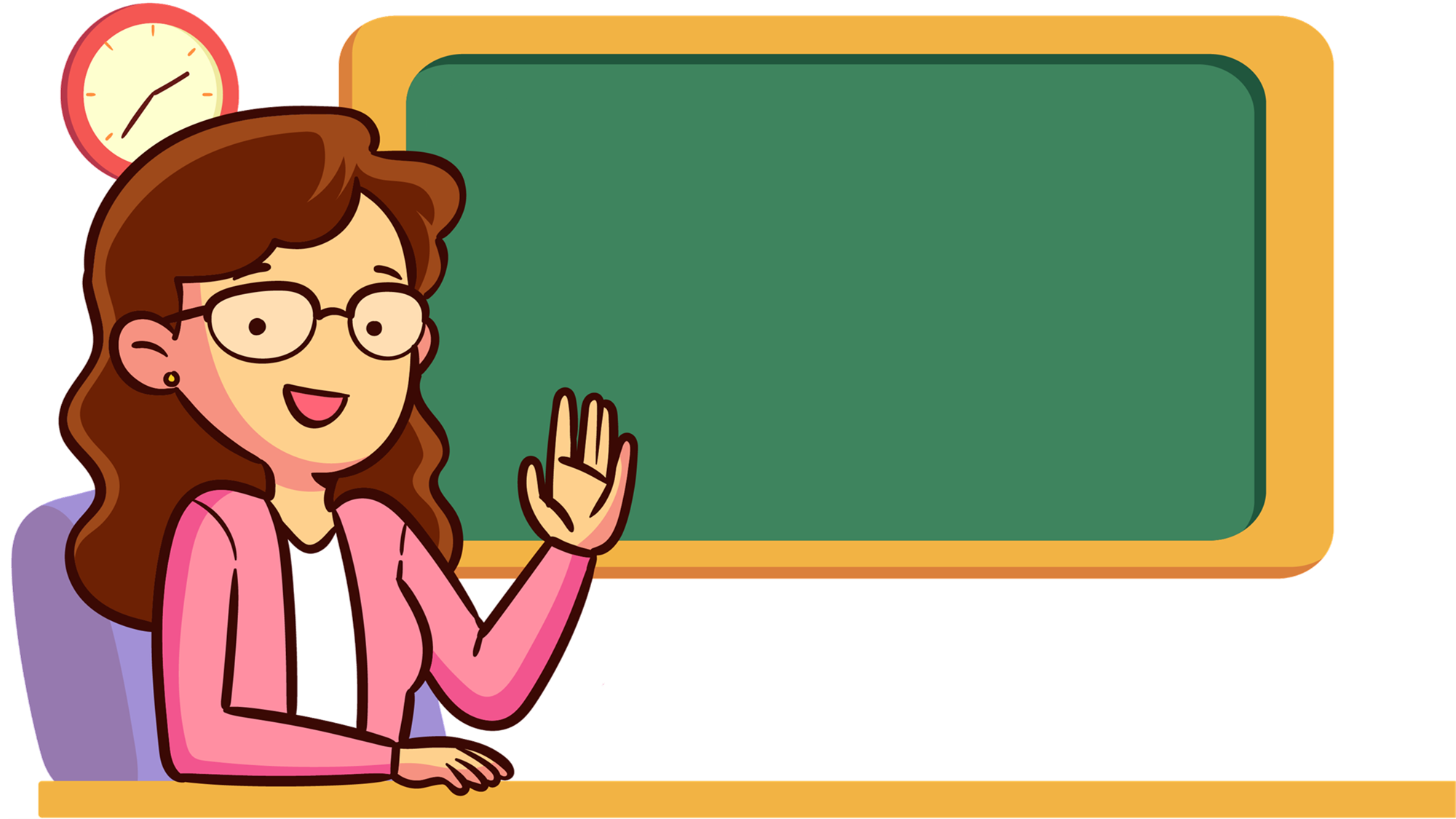 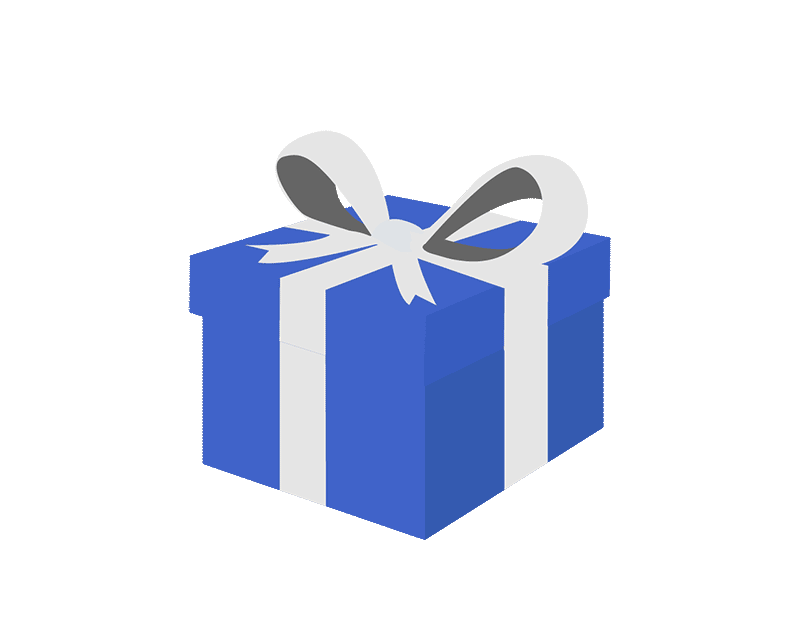 2. Look and choose
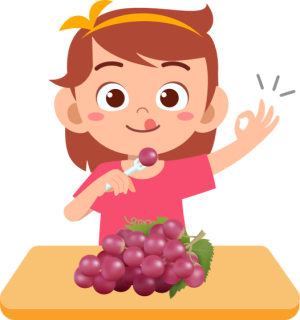 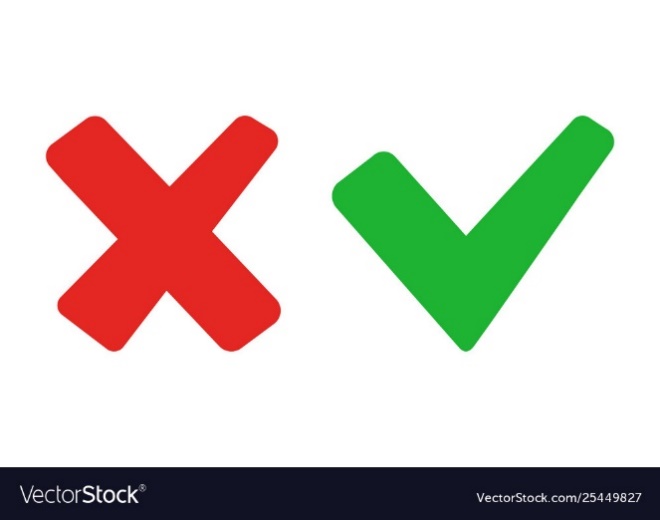 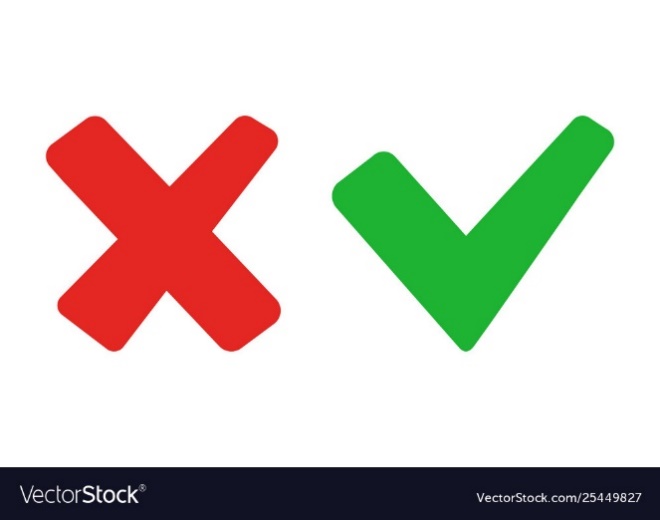 A. He’s having grapes
B. She’s having popcorn
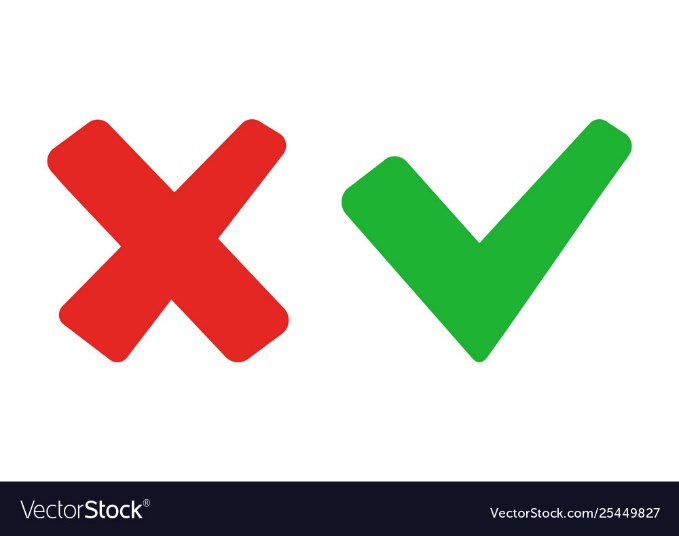 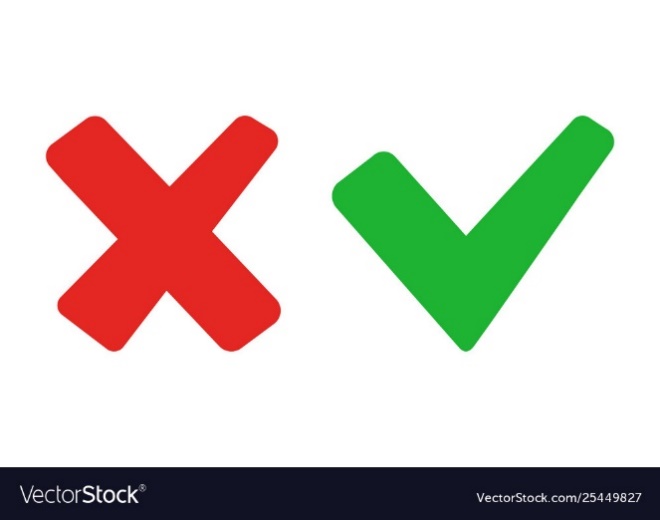 C. She’s having grapes
D. He’s having fish
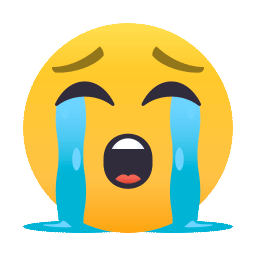 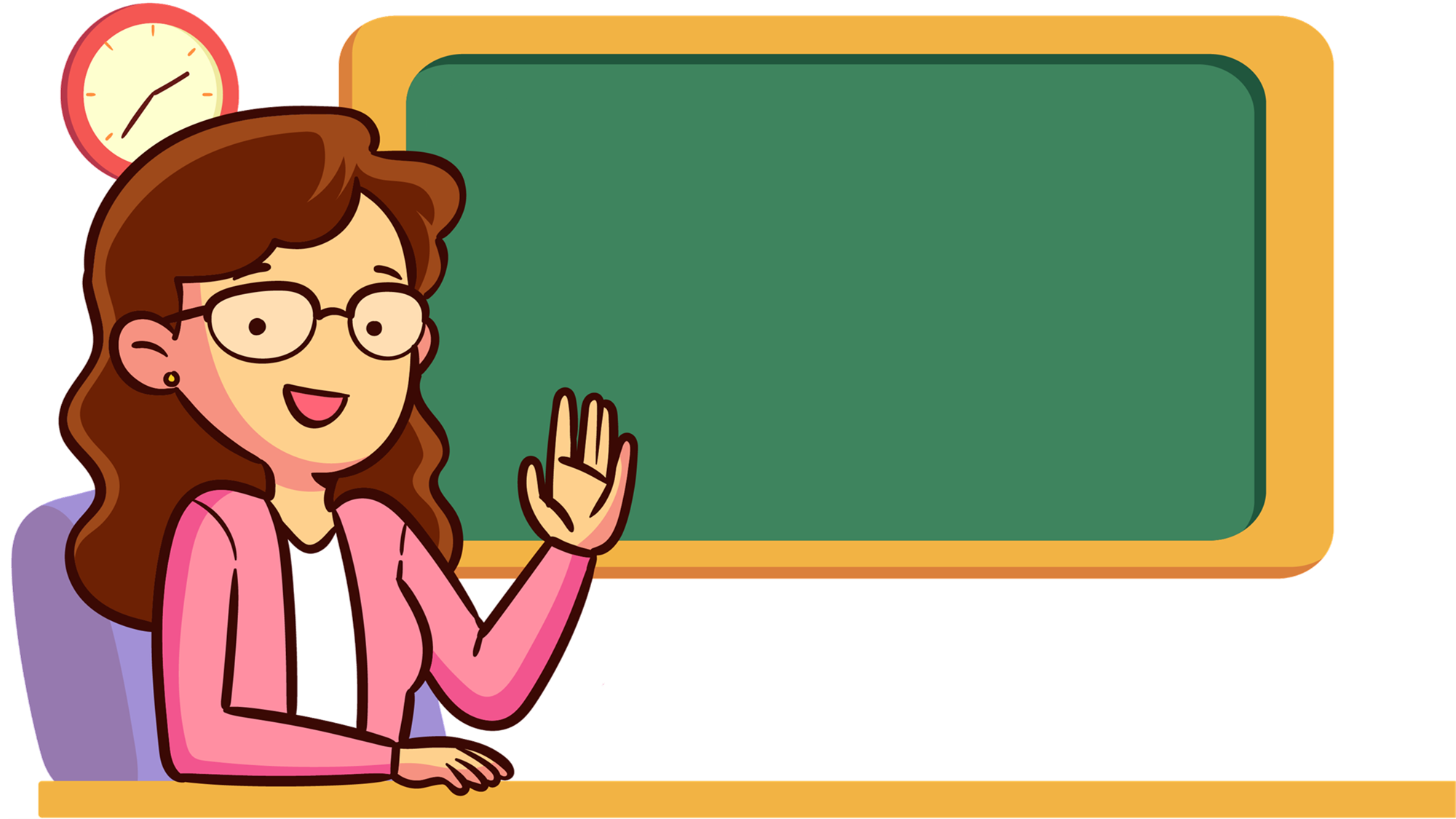 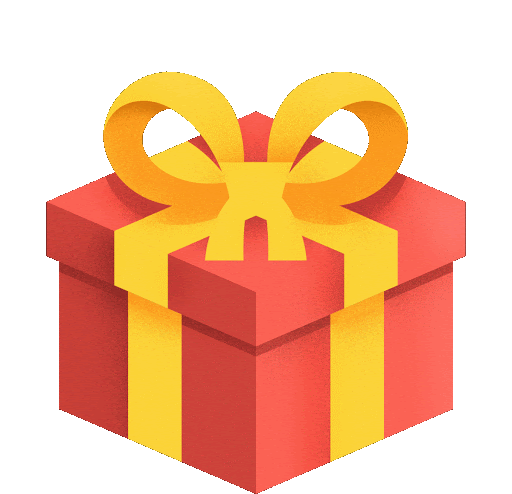 3. Look and choose
yogurt/ having/ He’s/./
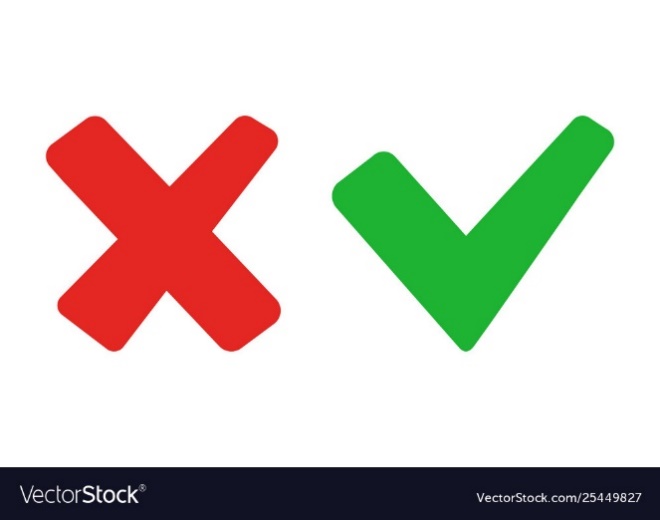 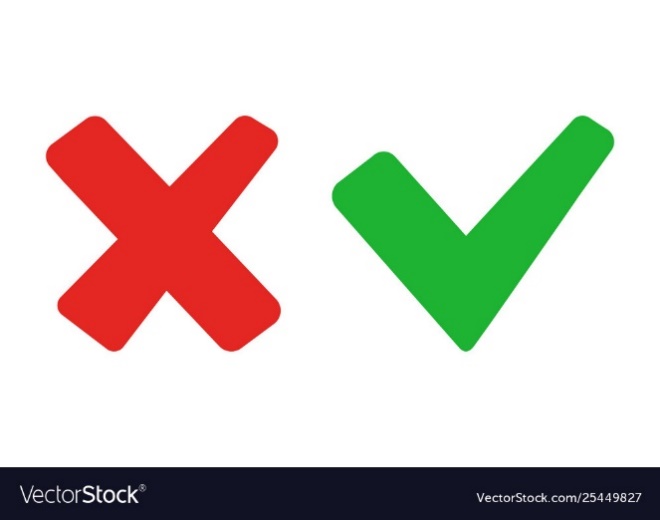 A. having He’s yogurt.
B. He’s yogurt having.
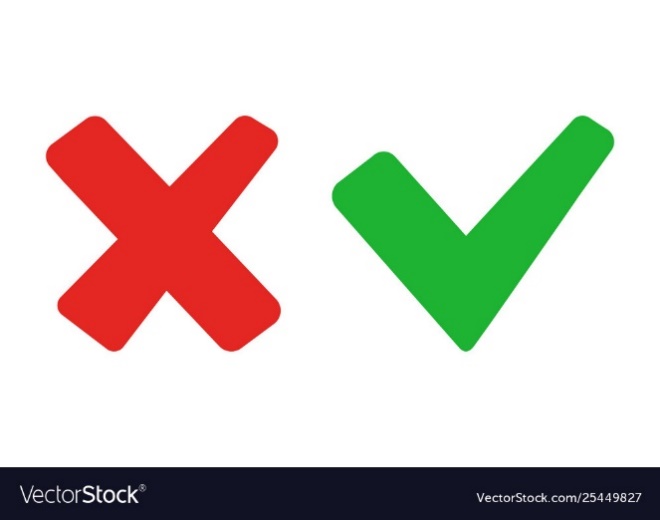 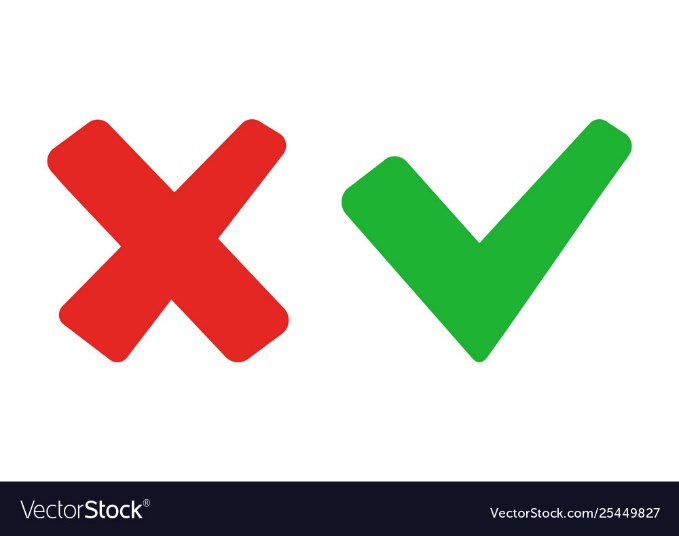 C. yogurt having He’s.
D. He’s having yogurt.
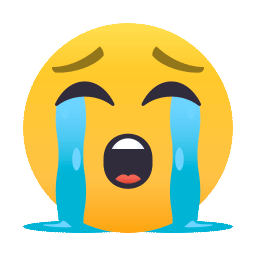 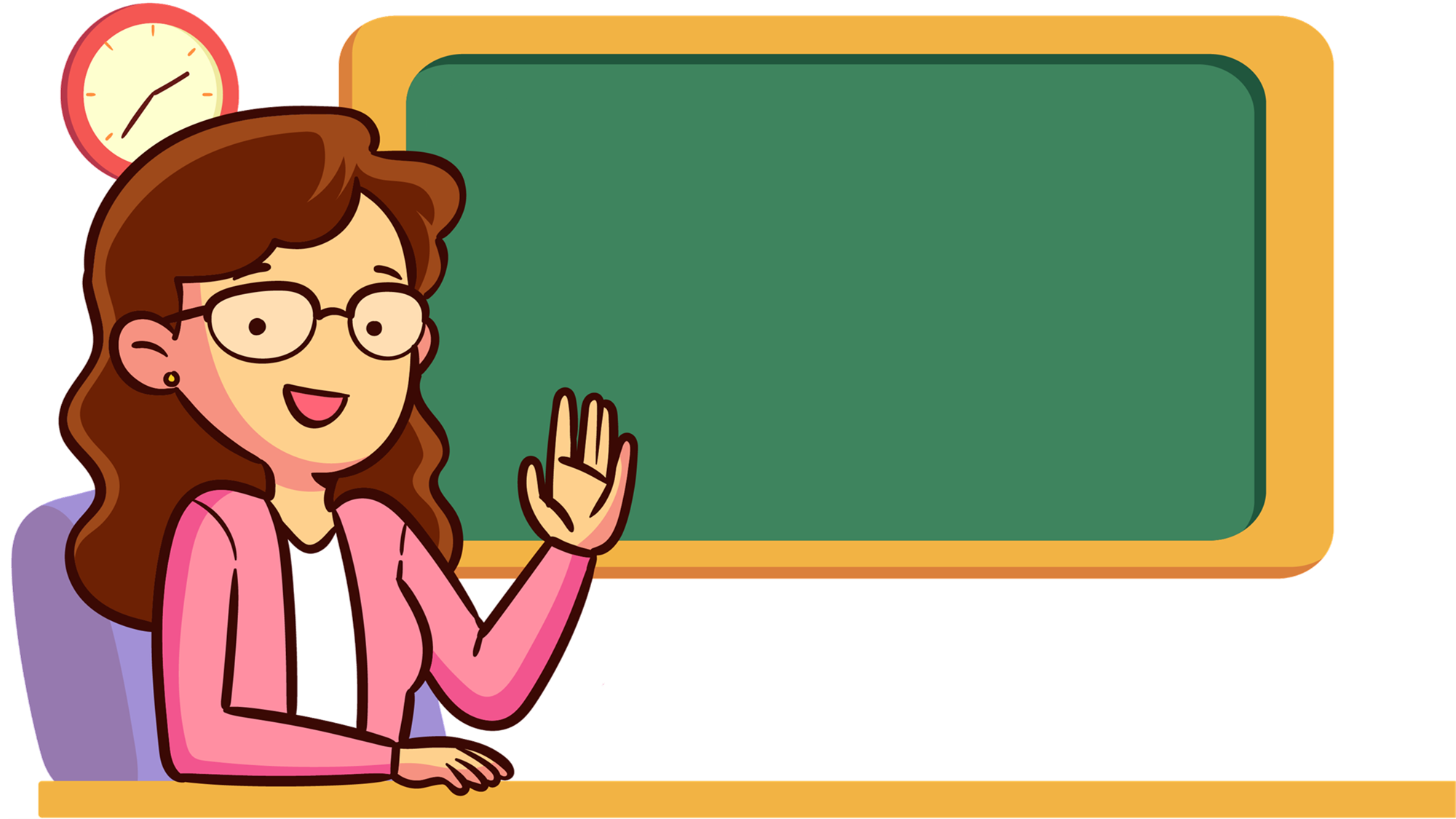 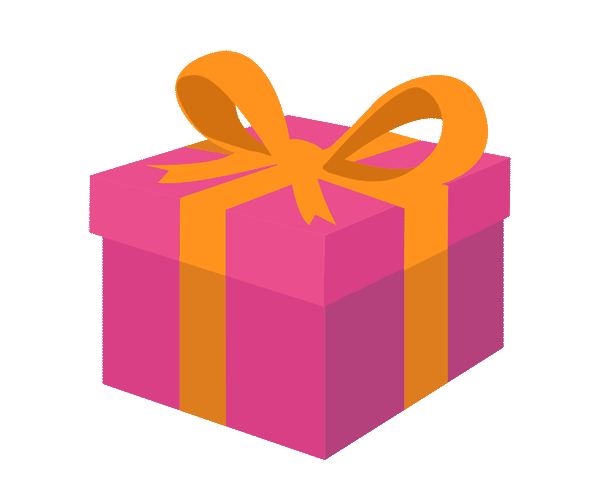 4. Look and choose
a pizza/ having/ She’s/./
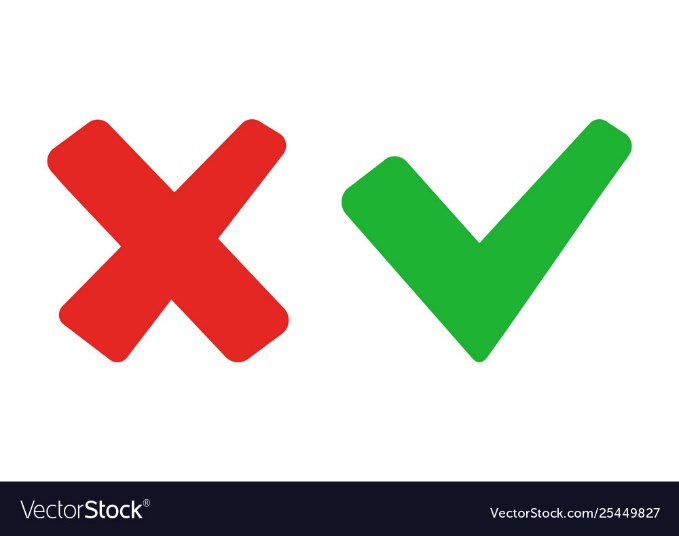 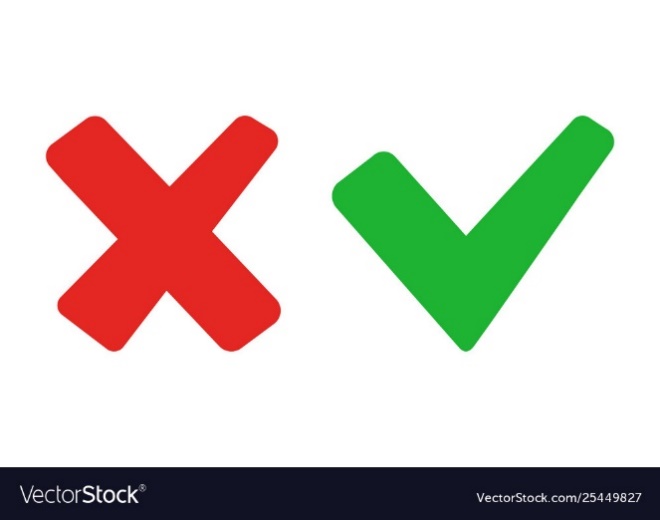 B. She’s having a pizza
A. She’s a pizza having
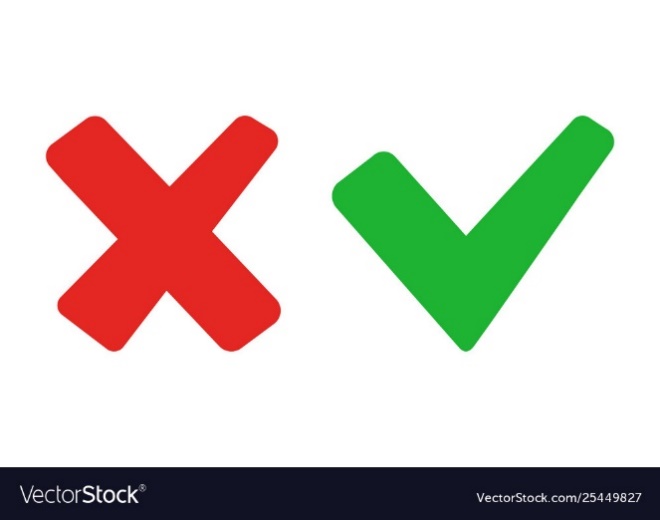 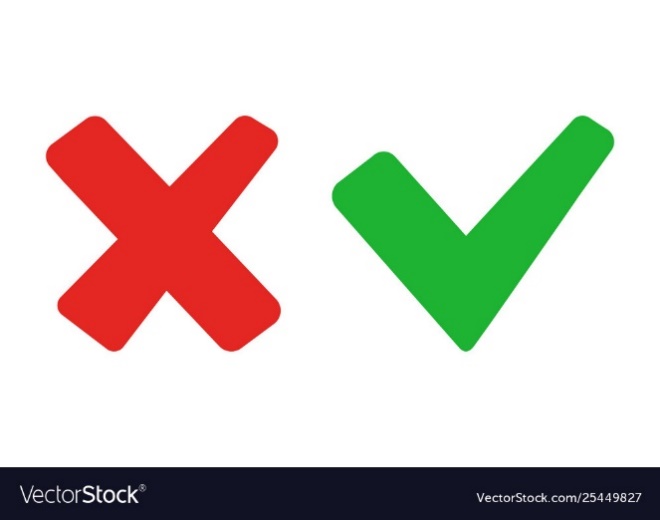 D.  a pizza having She’s
C. a pizza She’s having
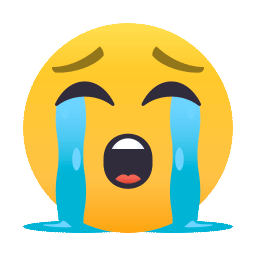 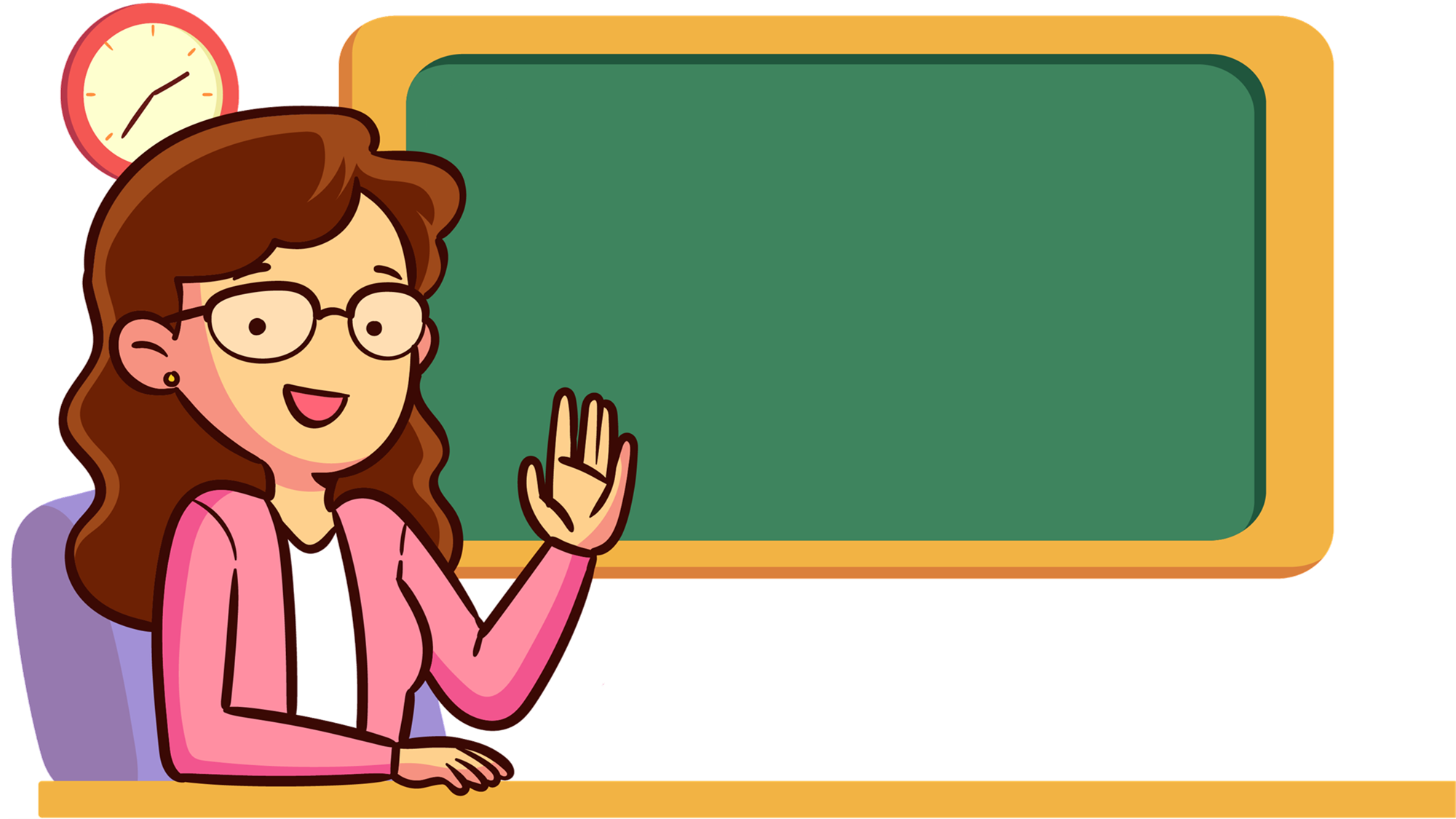 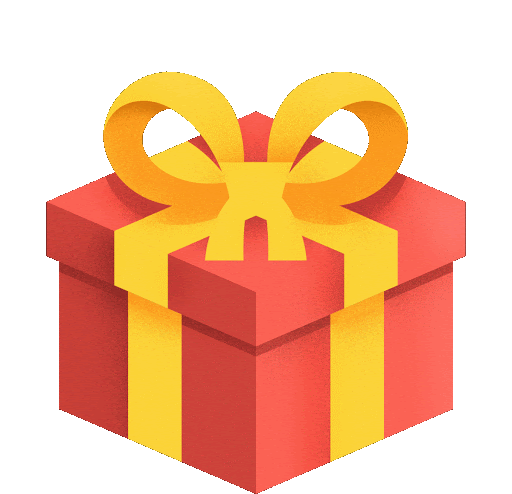 5. Listen and choose
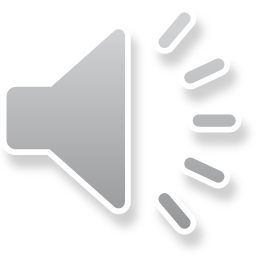 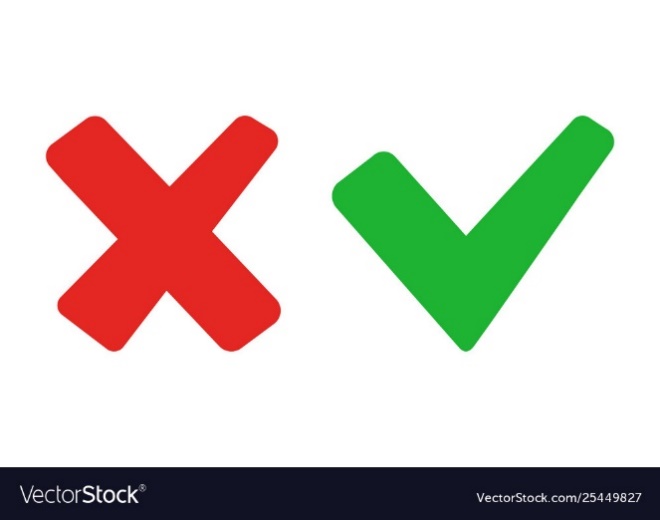 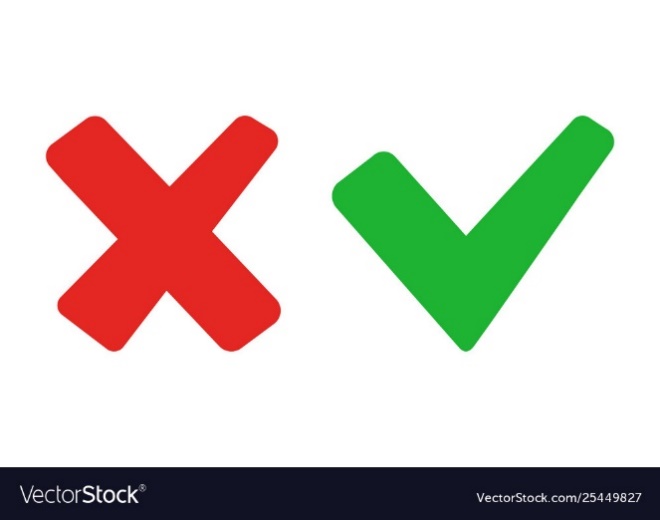 A. He’s having a jelly
B. She’s having a cake
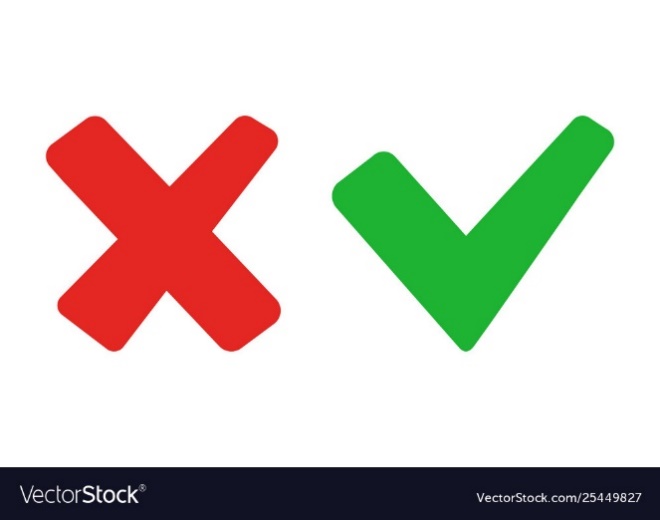 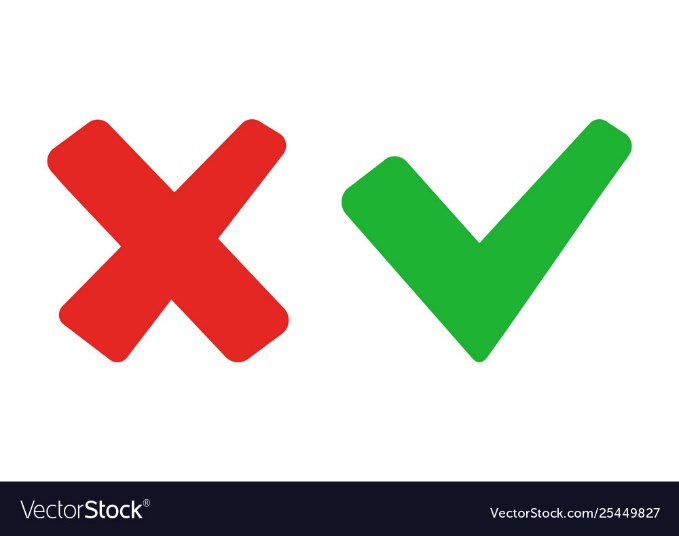 C. She’s having a jam.
D. He’s having a cake
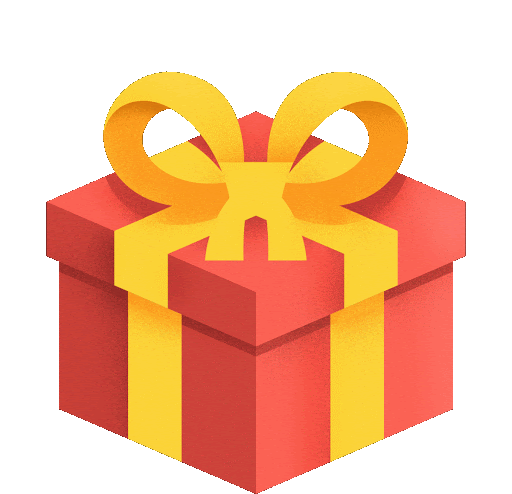 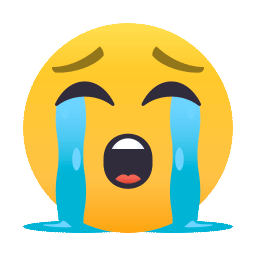 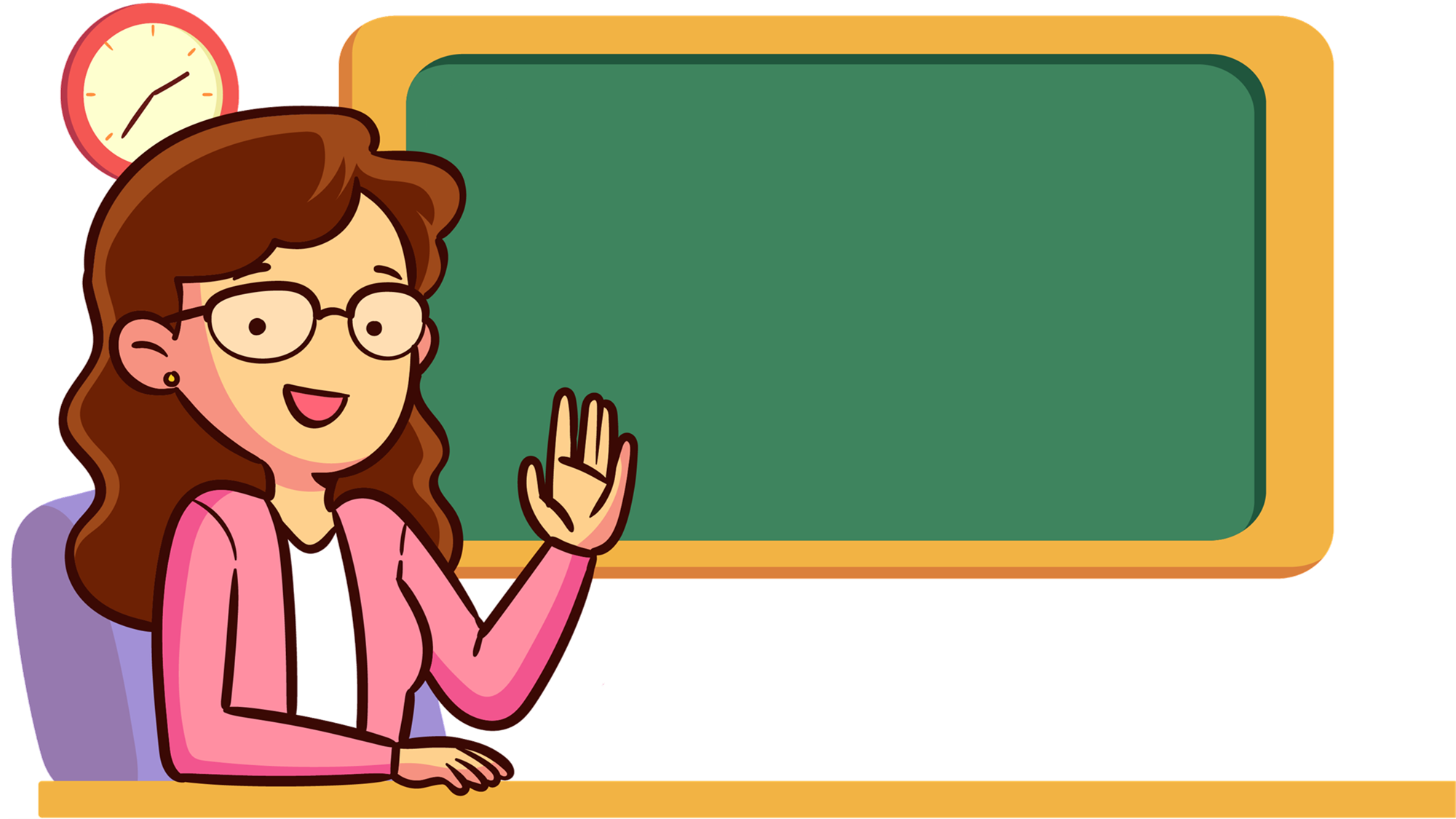 6. Listen and choose
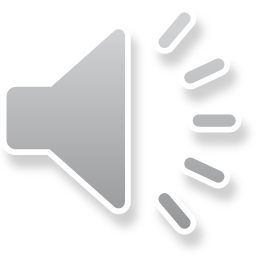 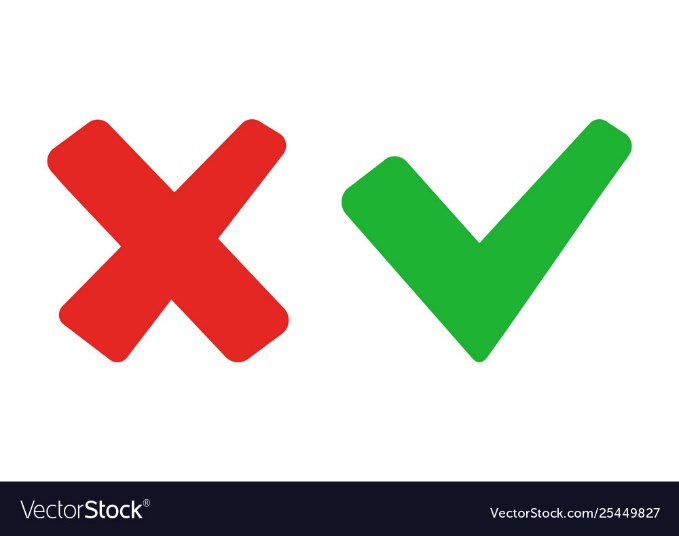 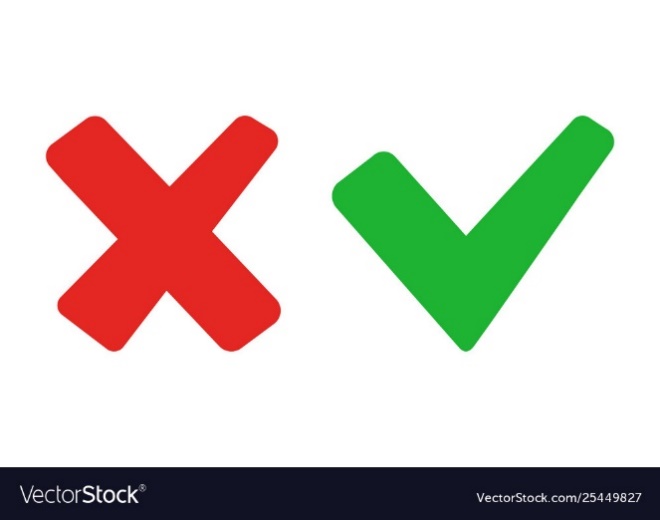 A. She’s having a pizza
B. She’s having grapes
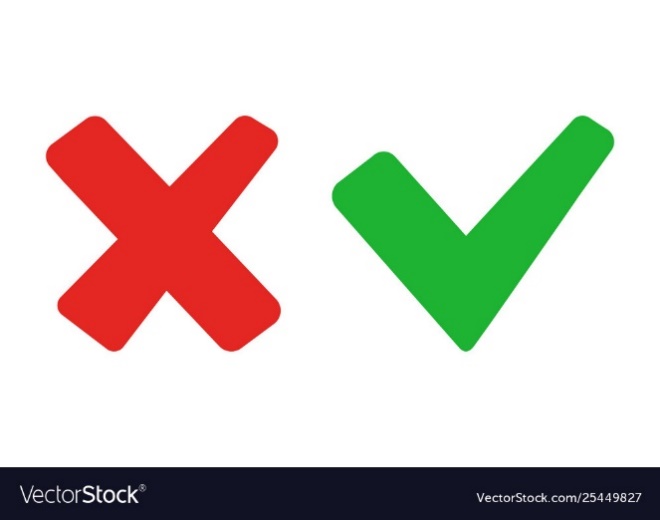 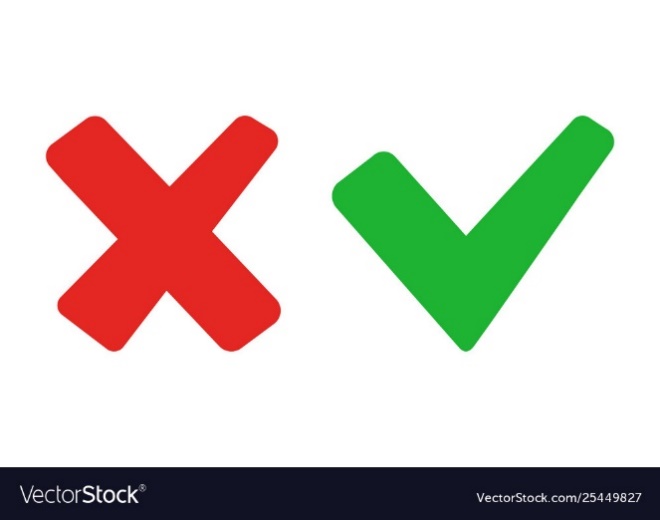 C. He’s having a pizza
D. He’s having grapes
Look and write.
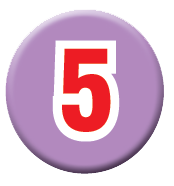 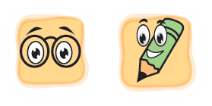 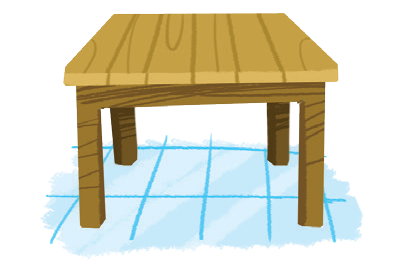 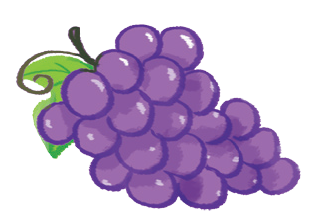 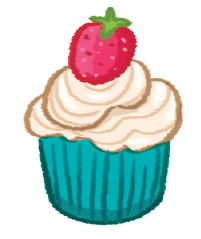 a
c  ke
a
gr  pes
a
t  ble
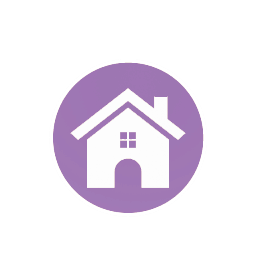 Game: 
Lip reading
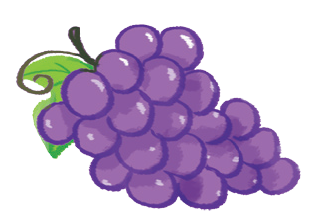 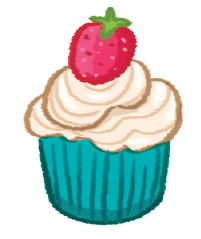 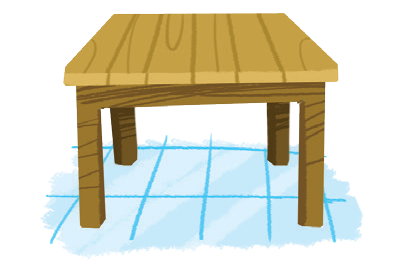 Aa
Trung tâm ngoại ngữ Đăng Khoa
Tiếng Anh 2
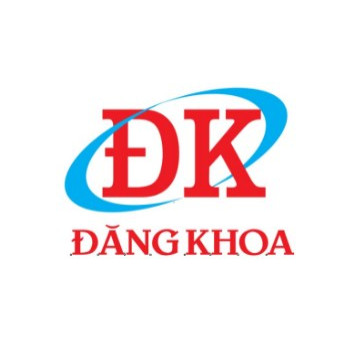 [Speaker Notes: Bỏ hình, bổ sung rules]
Unit 12 – Lesson 2
I/ Vocabulary
Aa
grapes
cake
table
II/ Structure
He’s/ She’s having a cake.
III/ Homework
luyện đọc từ mới và mẫu câu trong sách giáo khoa trang … 
Làm bài tập trong sách bài tập trang…
Time to say goodbye!
a
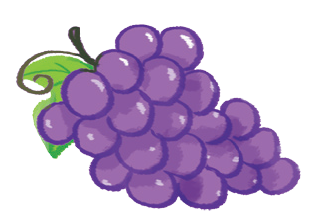 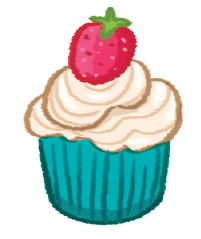 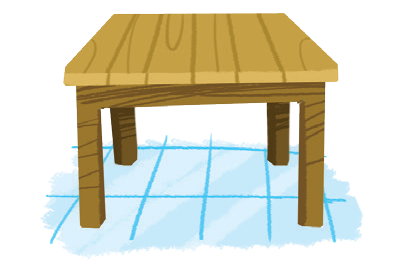 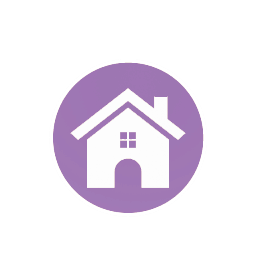 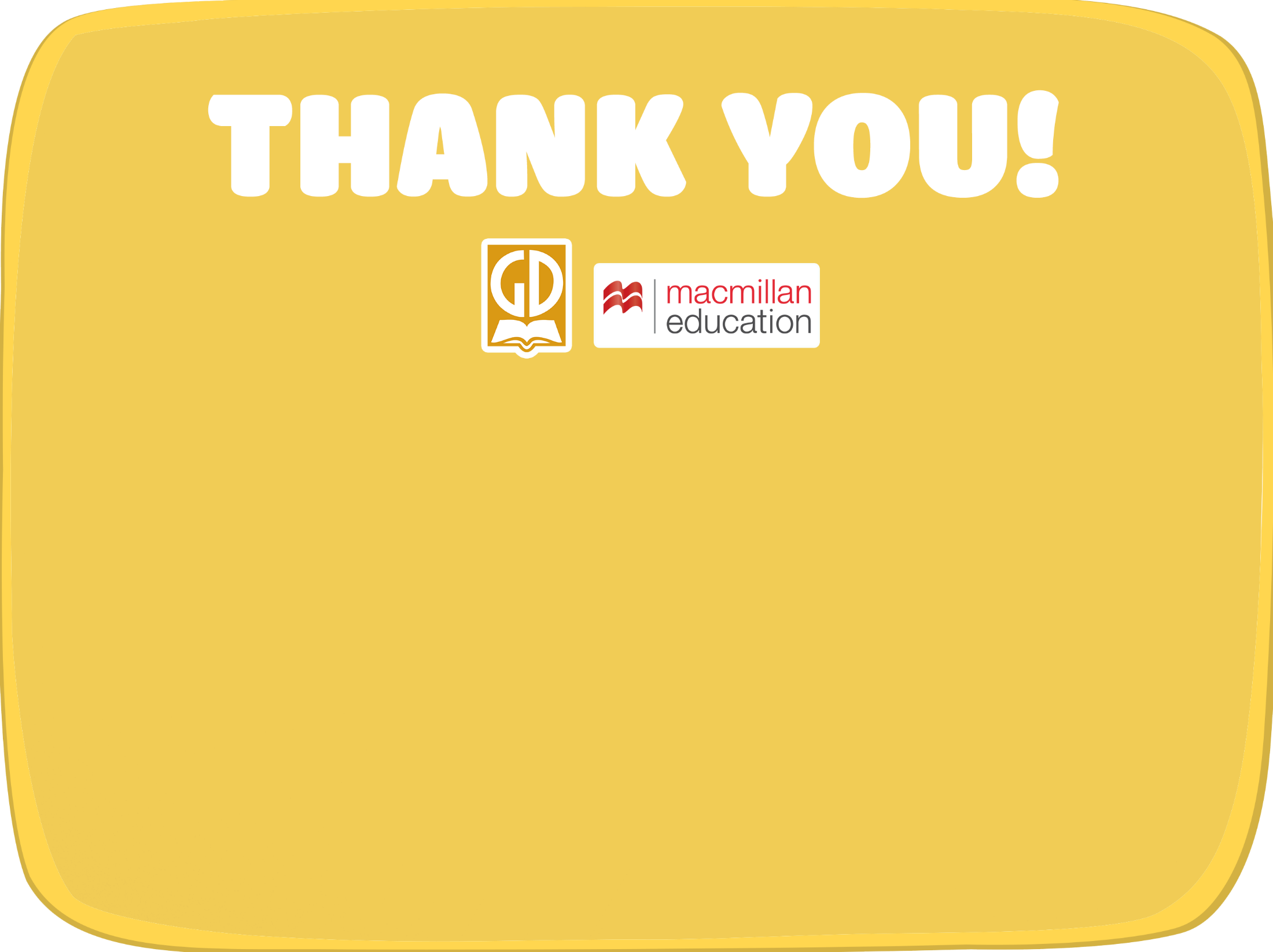 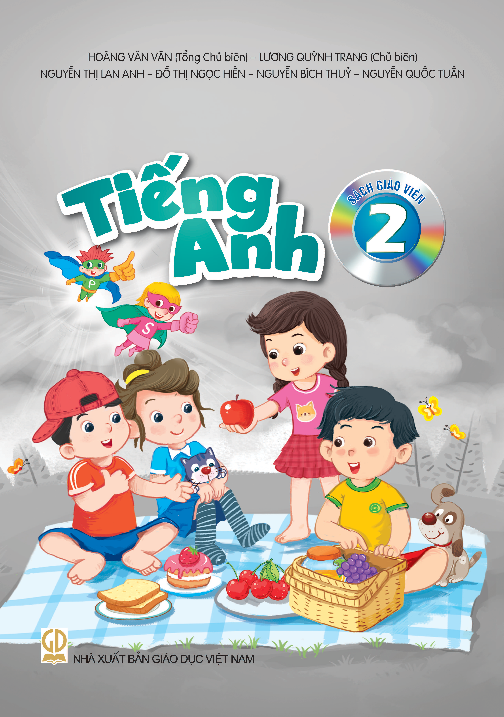 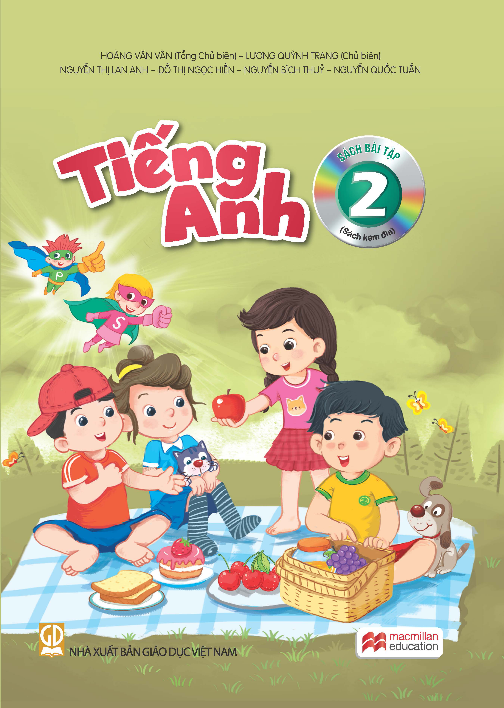 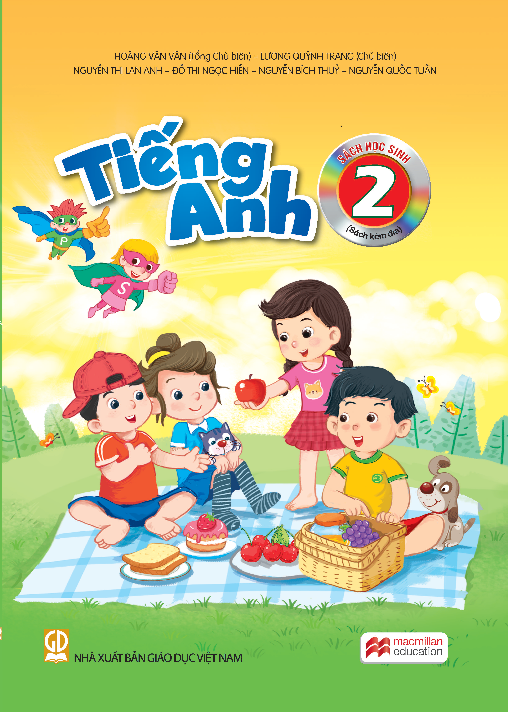